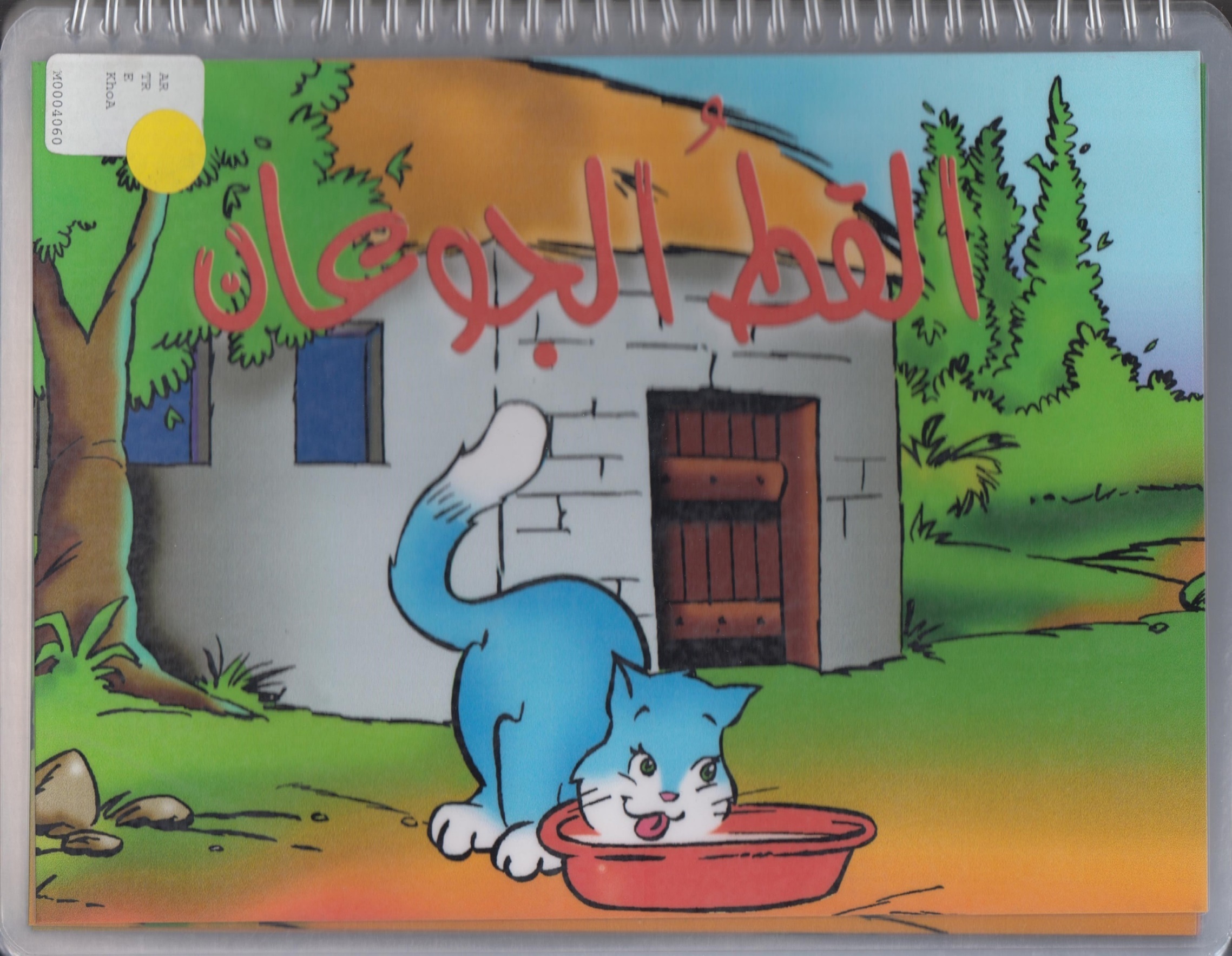 مَن يَطير، العُصفورة أمِ الفَأر؟
العُصفورةُ تَطيرُ وَلكن الفَأرُ لا يَطير.
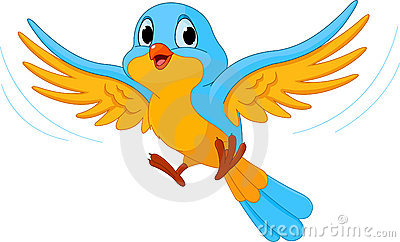 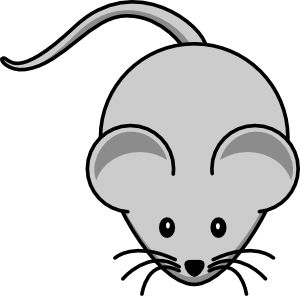 مَن يَضحَك، القِردُ أمِ النَّمِر؟
القِردُ يَضحكُ وَلكِن النَّمِرُ لا يَضحَك.
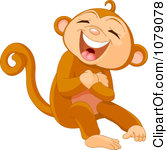 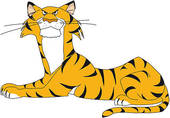 مَن يَسبَح، السّمَك أم الفيل؟
السّمَكُ يَسبَح وَلَكِن الفيلُ لا يَسبَح.
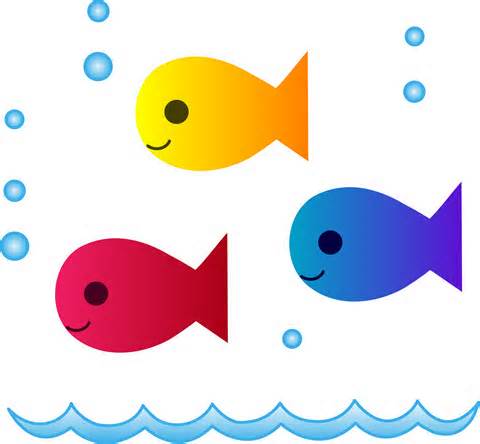 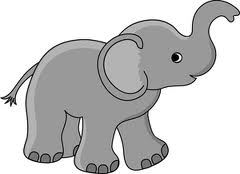 مَن يَأكُلُ العُشب، الأرنَب أمِ الأسَد؟
الأرنَبُ يَأكُلُ العُشبَ وَلكِن الأسد لا يَأكُل.
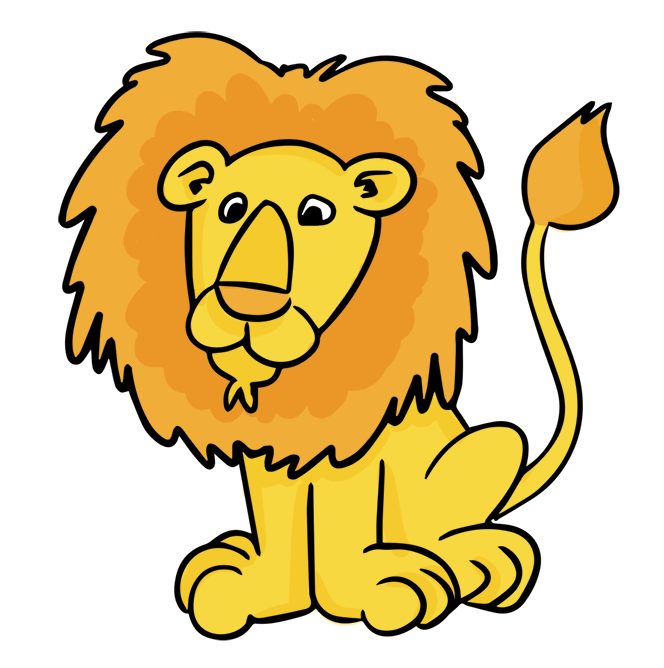 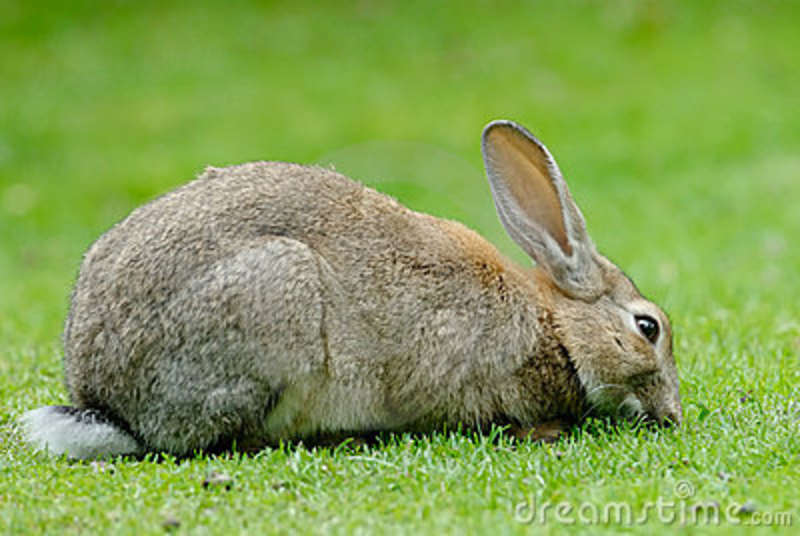 القِطُّ الجَوعان: 1                                                                         الأستاذة ناشدة بارود تيزاني
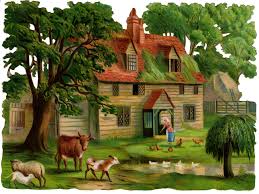 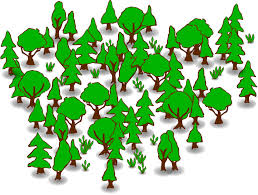 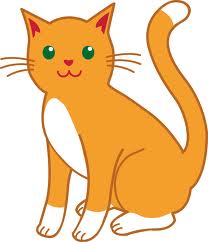 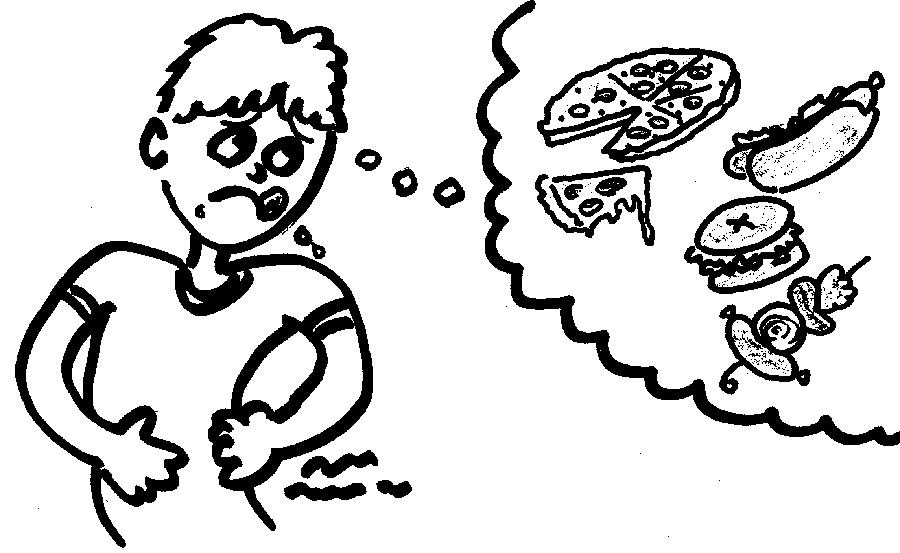 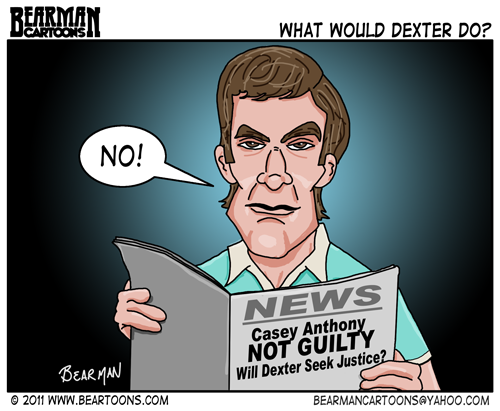 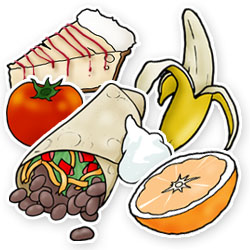 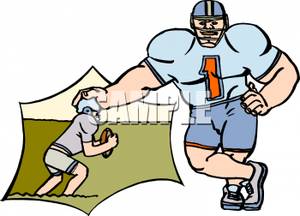 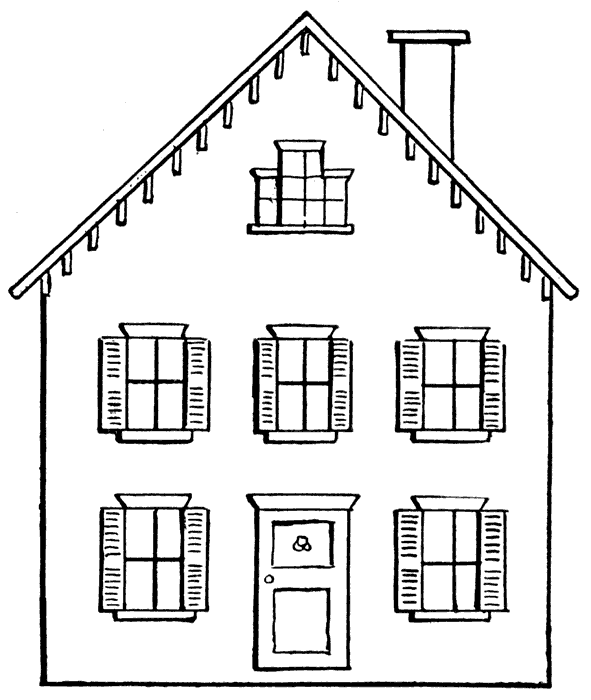 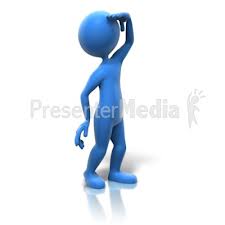 القِطُّ الجَوعان: 2                                                                        الأستاذة ناشدة بارود تيزاني
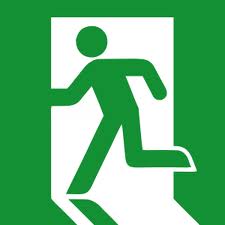 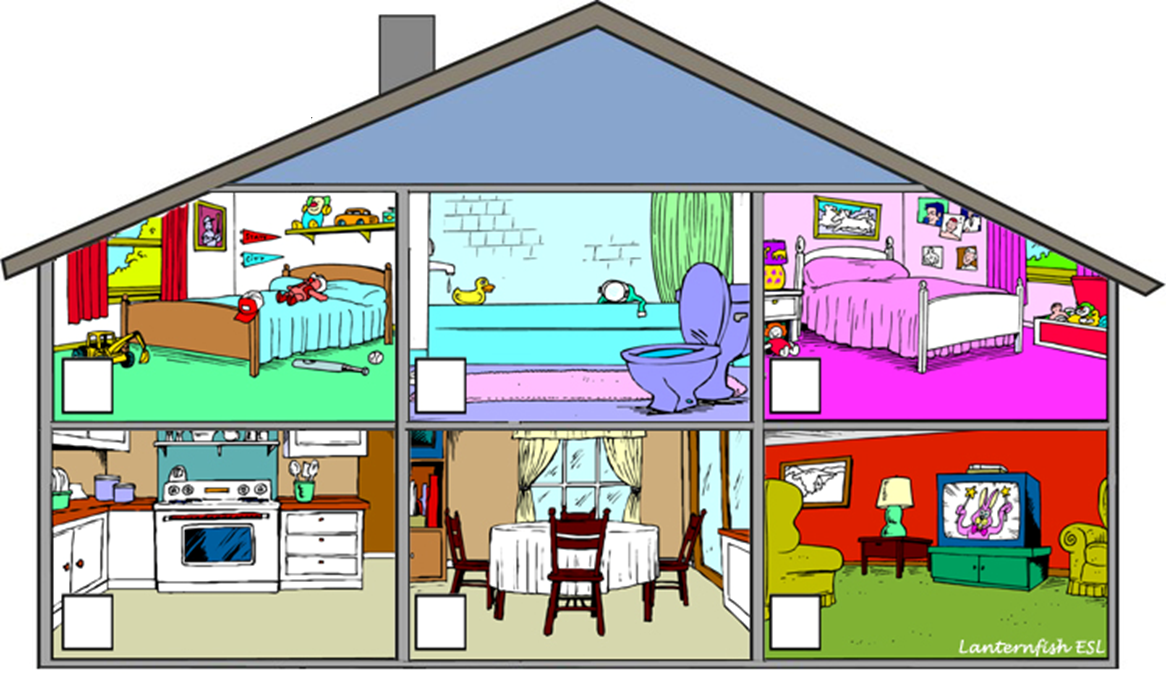 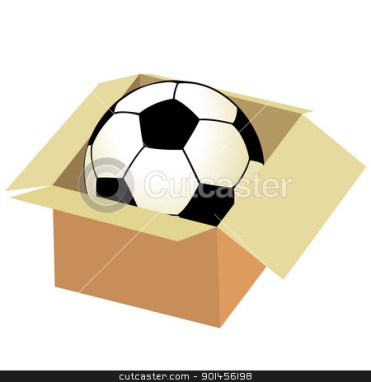 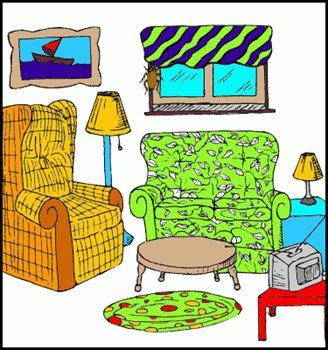 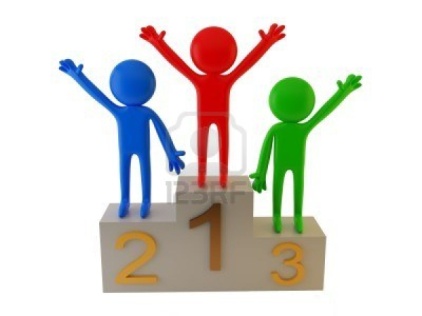 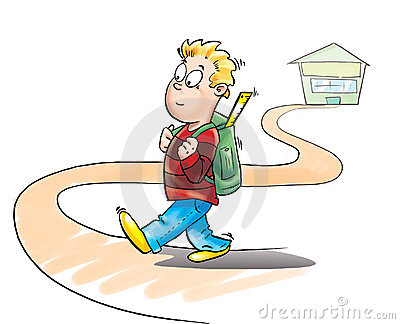 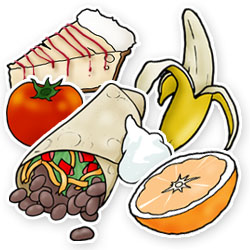 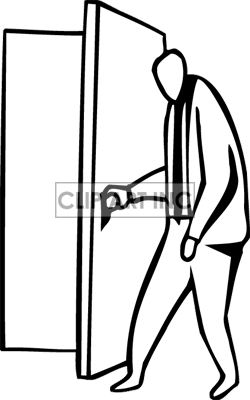 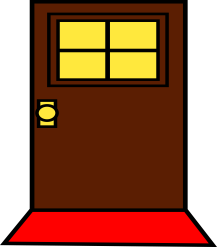 القِطُّ الجَوعان: 3                                                                         الأستاذة ناشدة بارود تيزاني
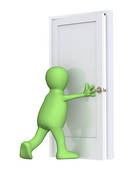 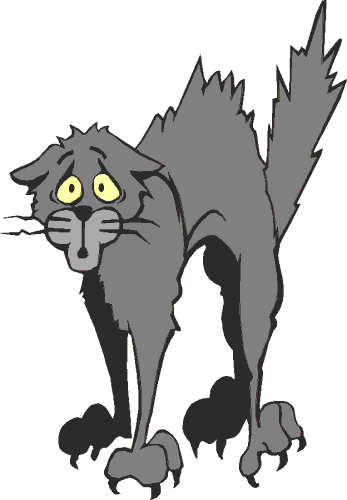 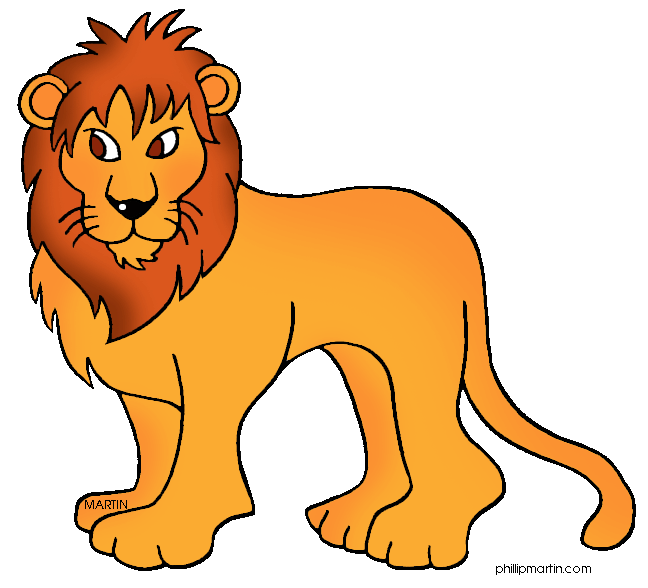 النّجدة، النجدة
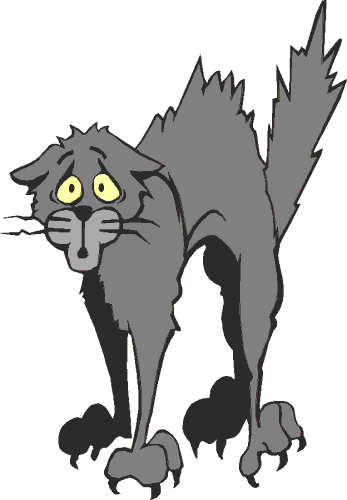 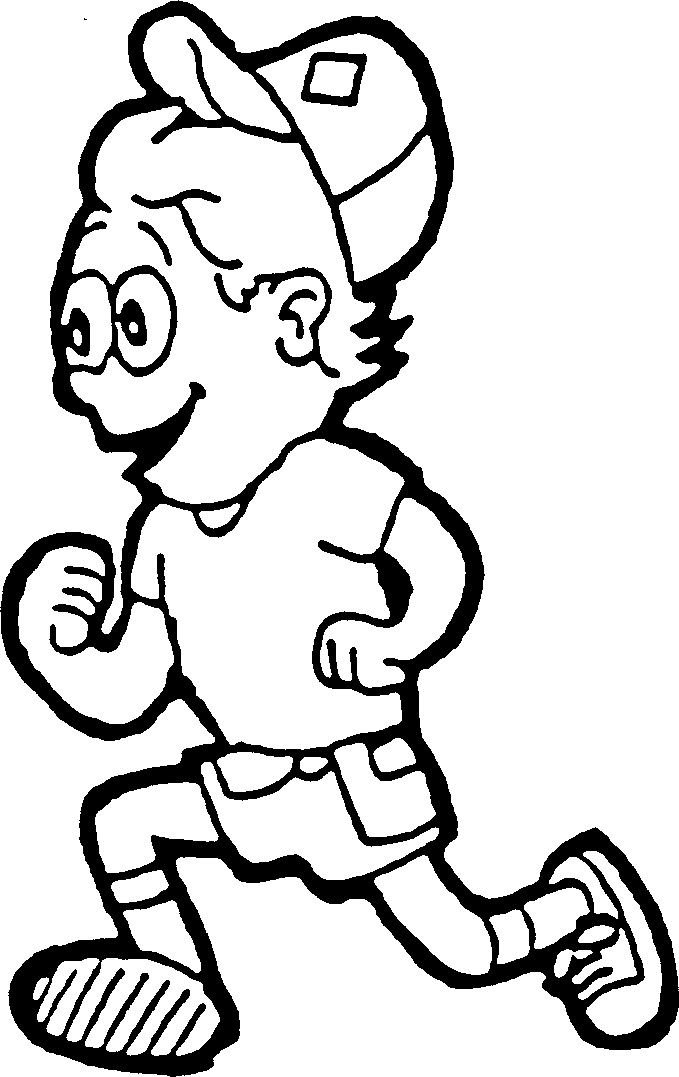 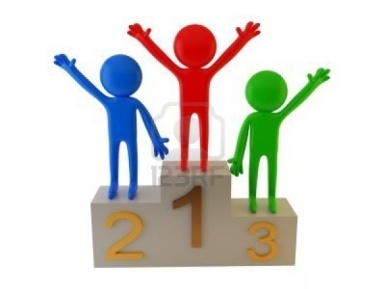 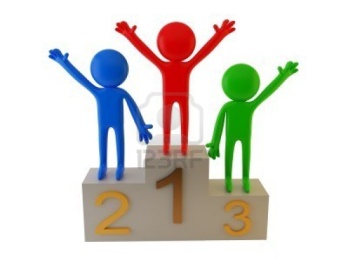 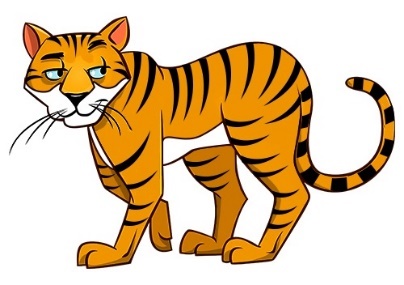 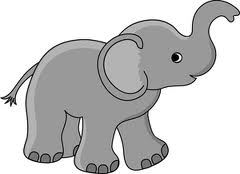 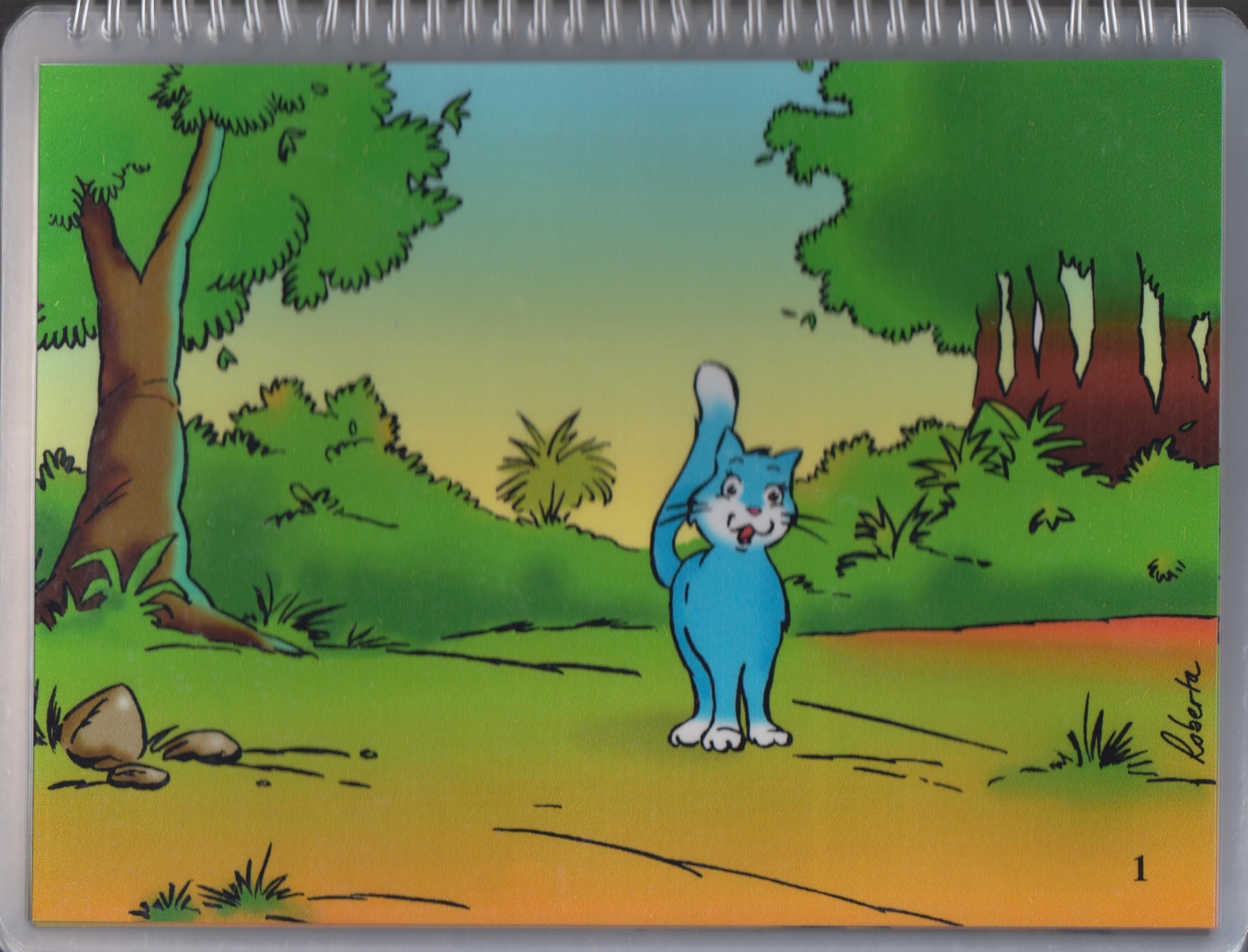 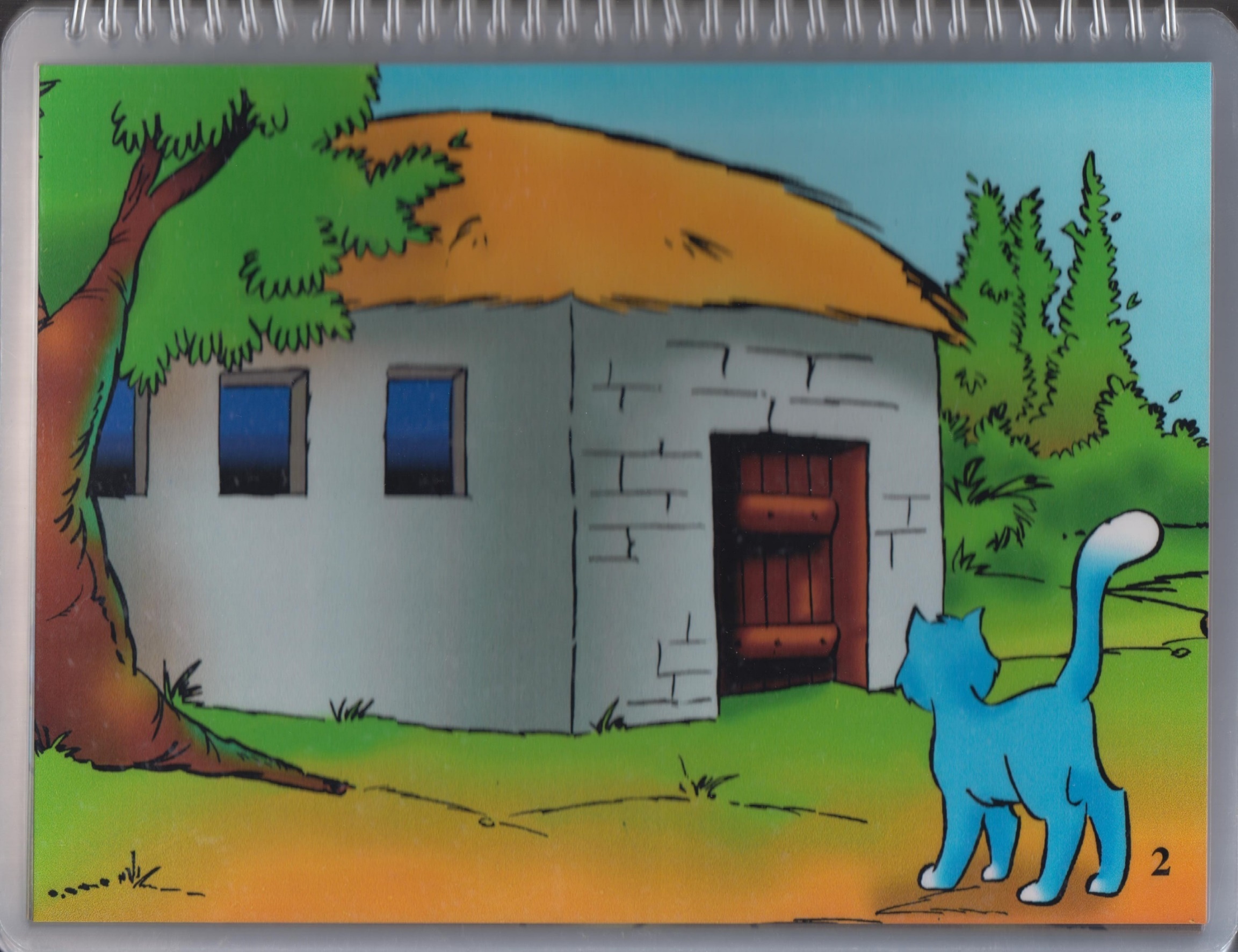 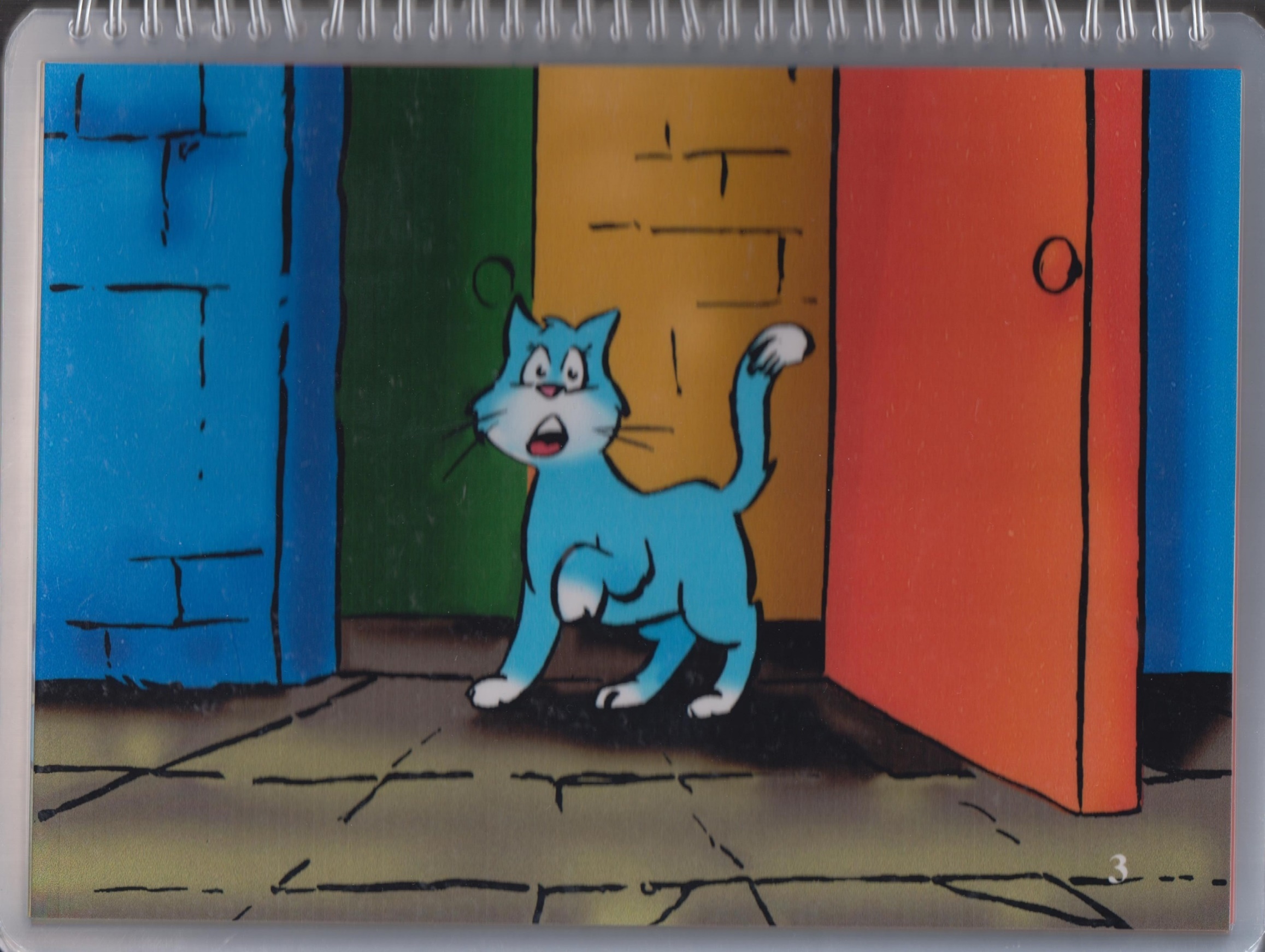 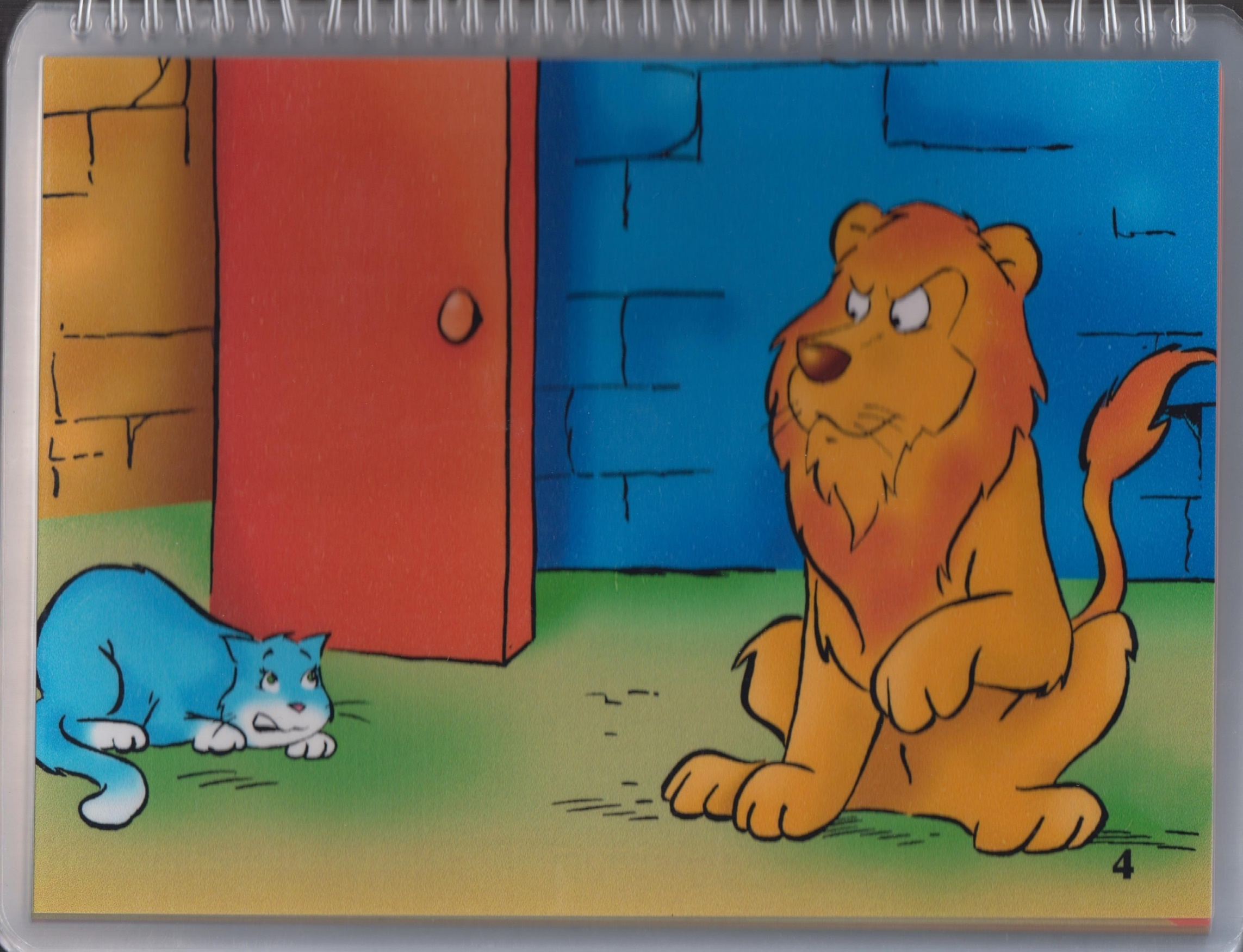 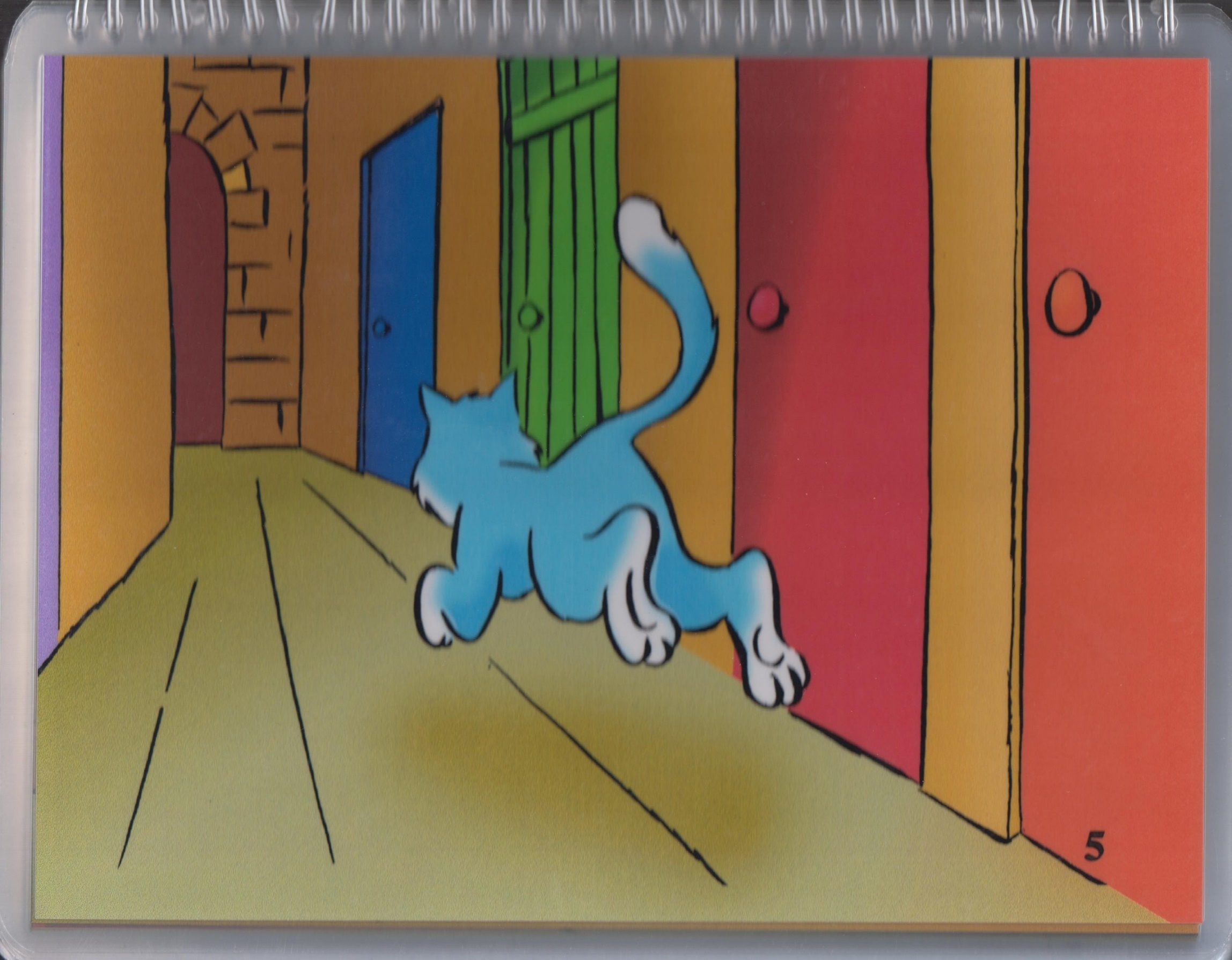 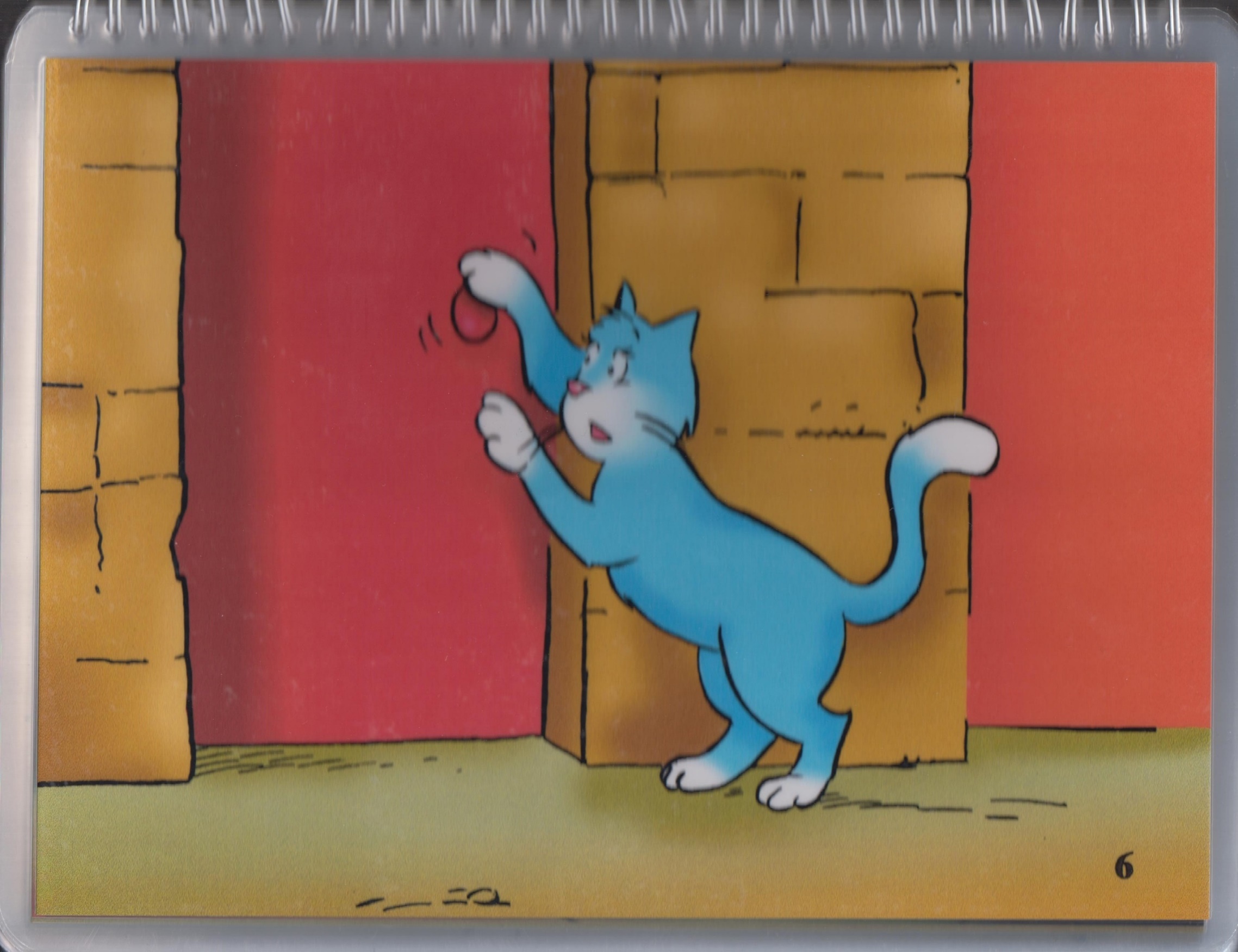 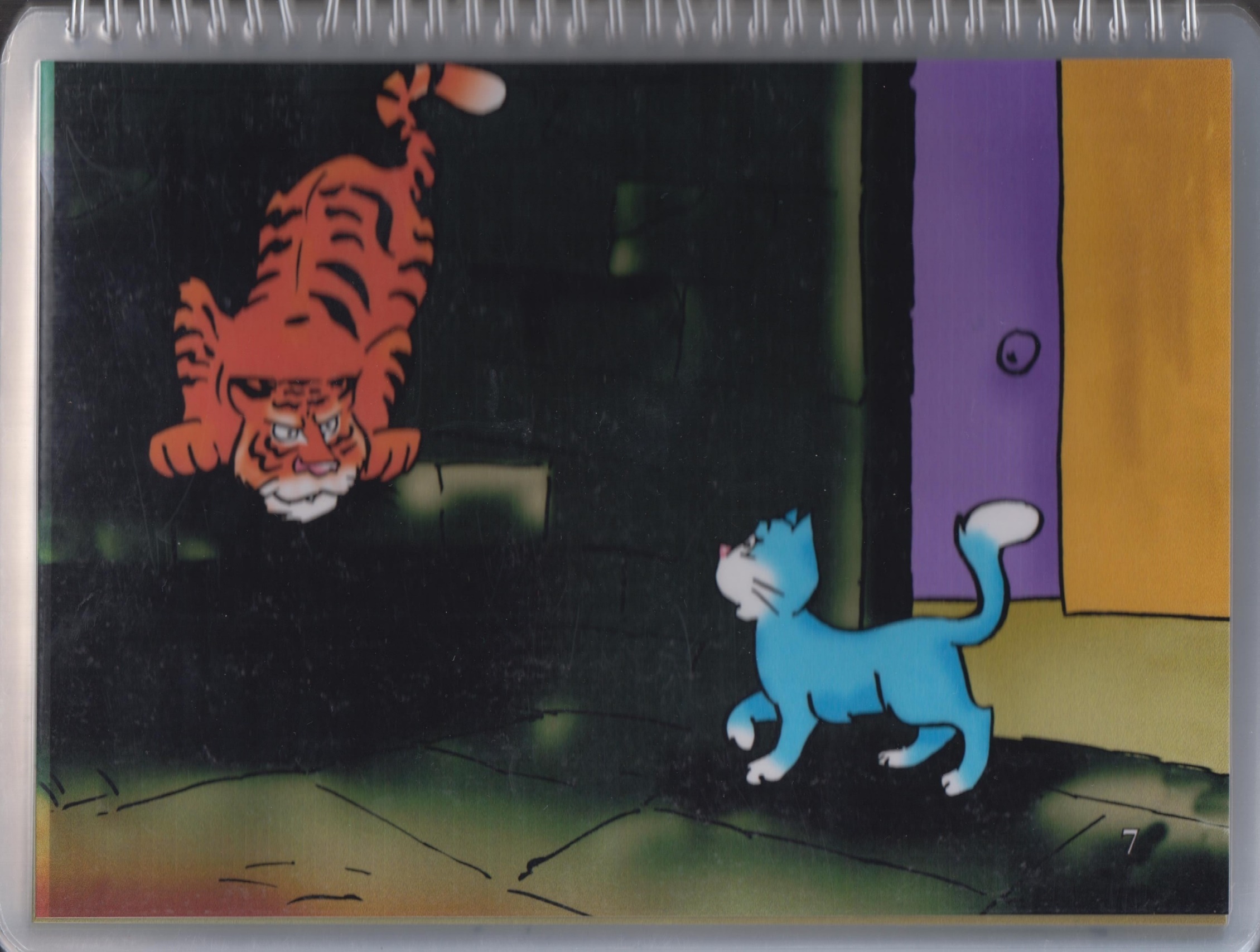 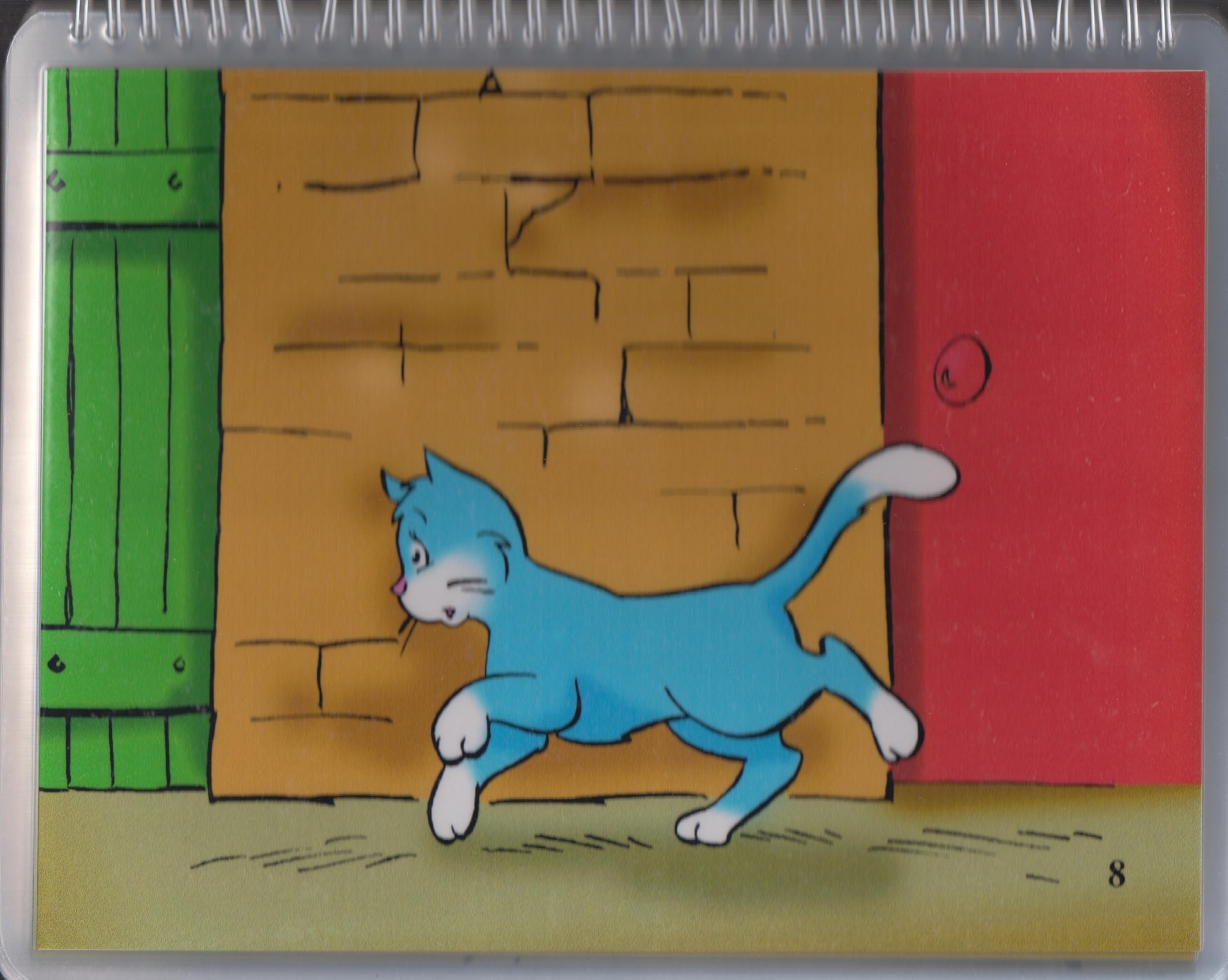 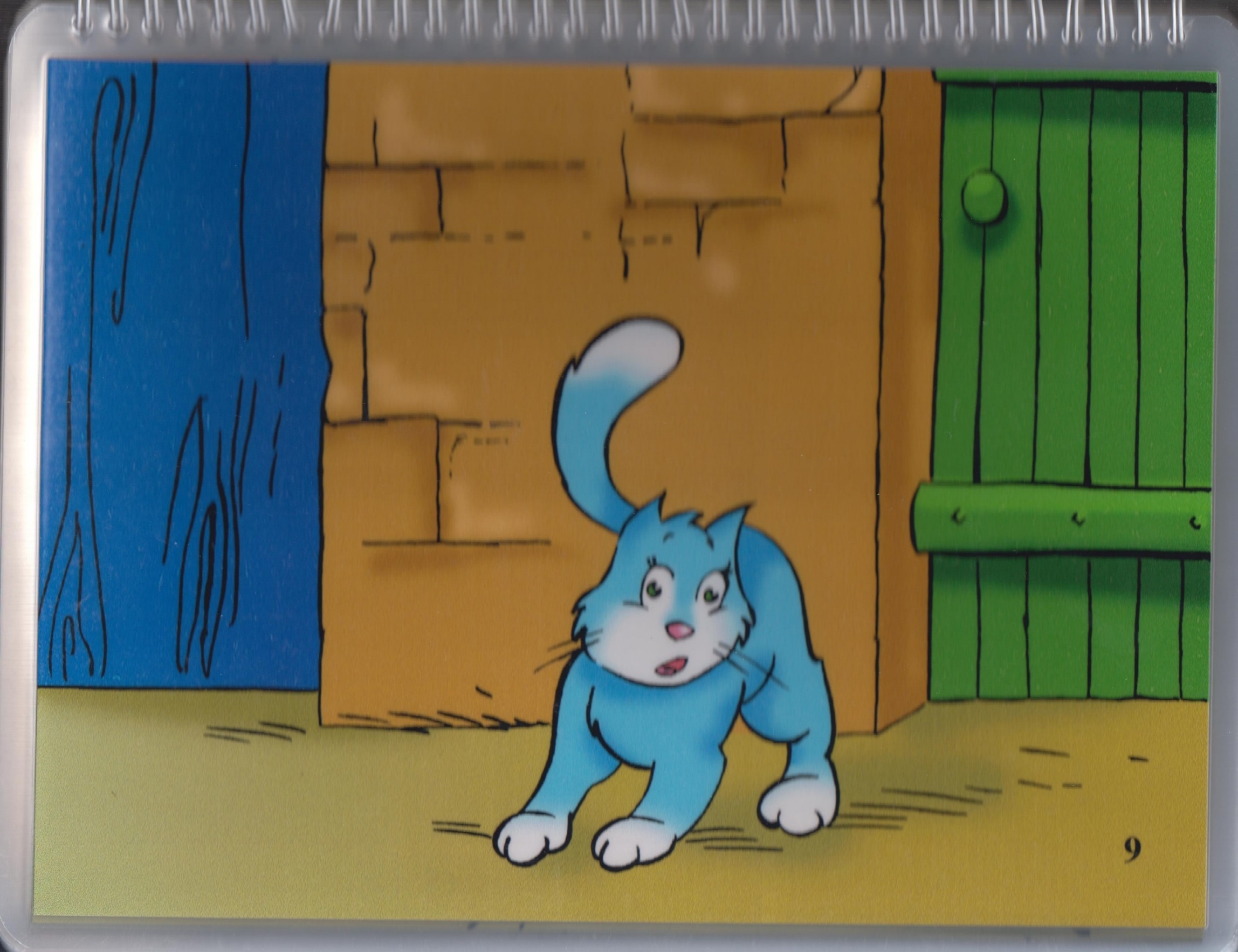 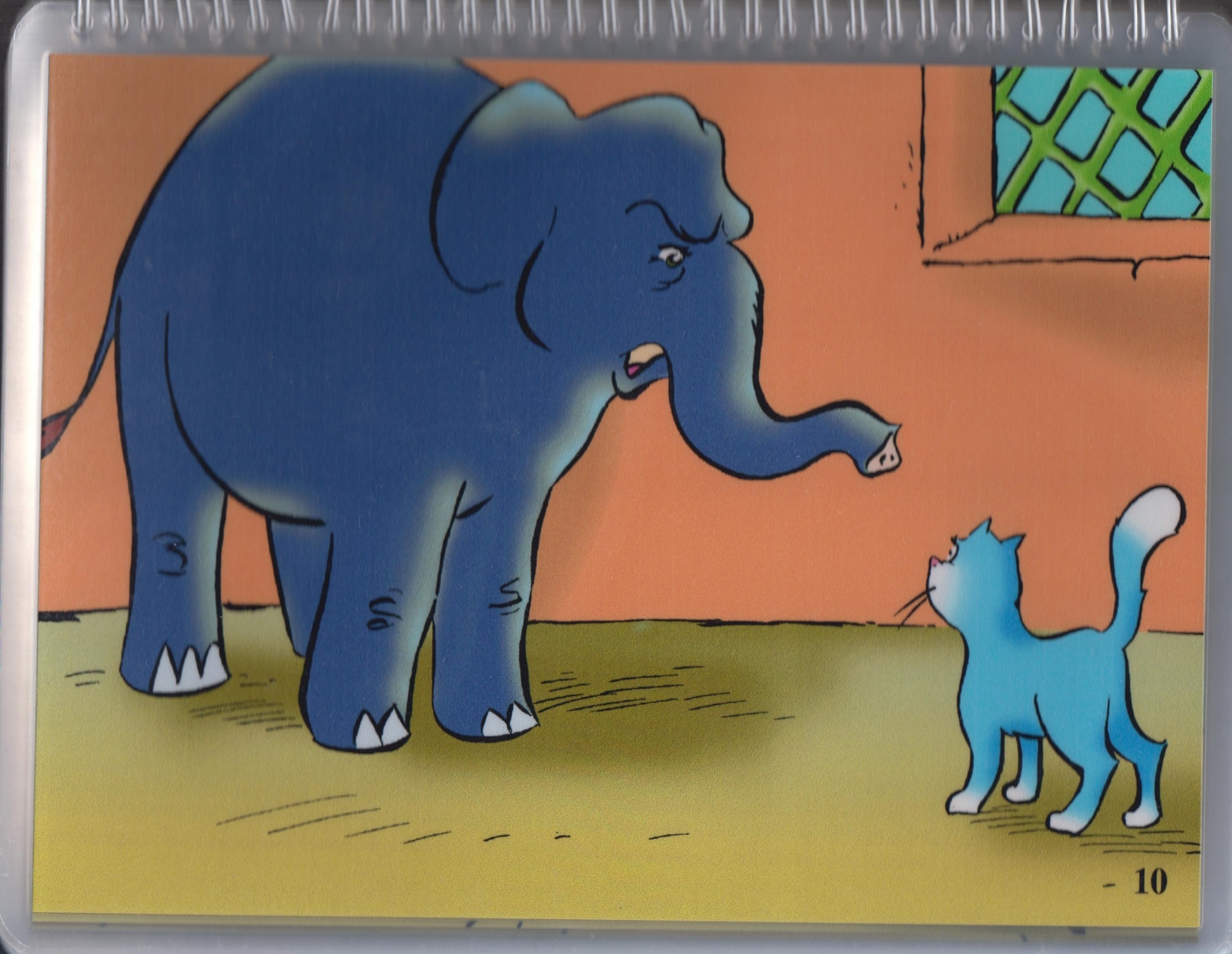 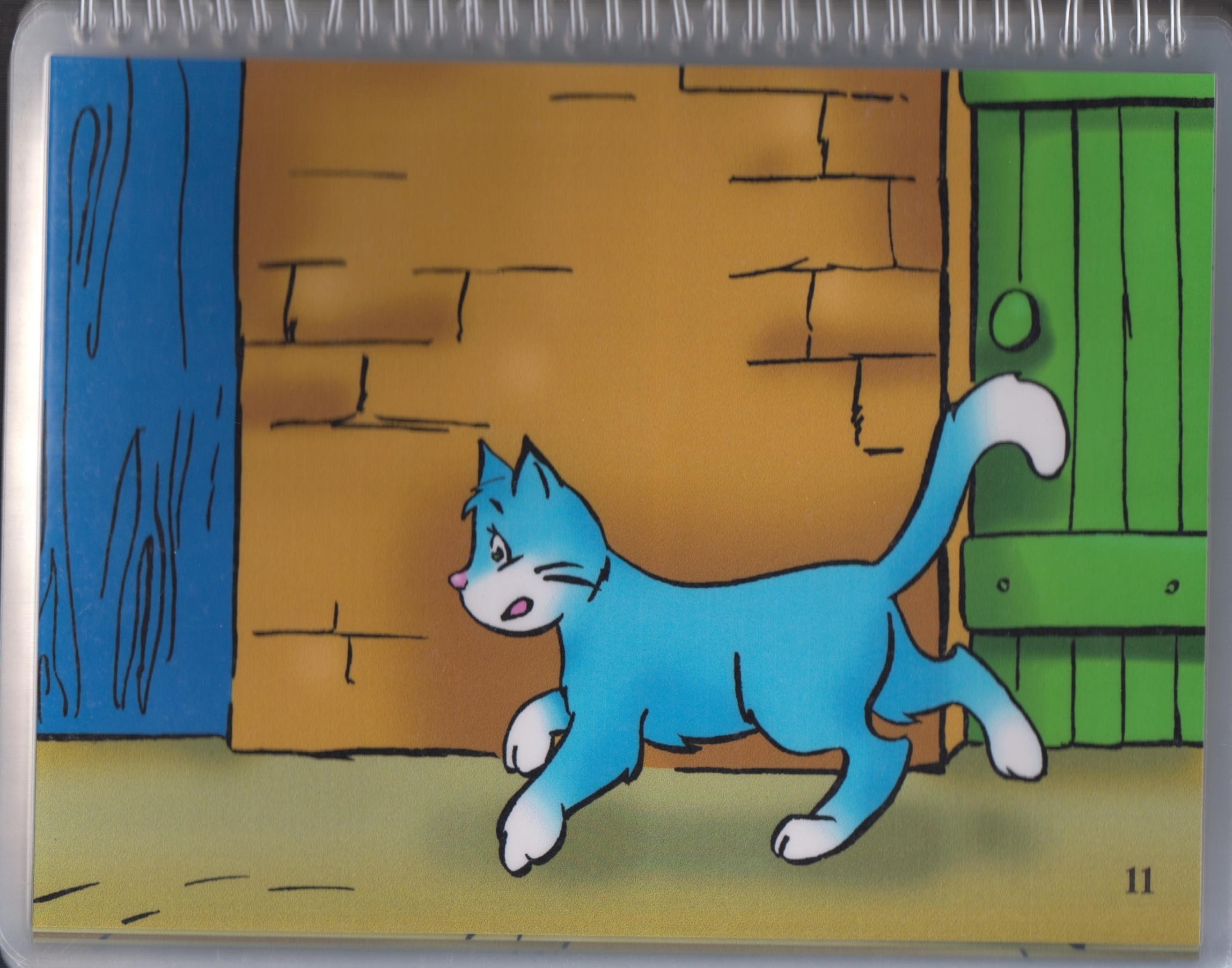 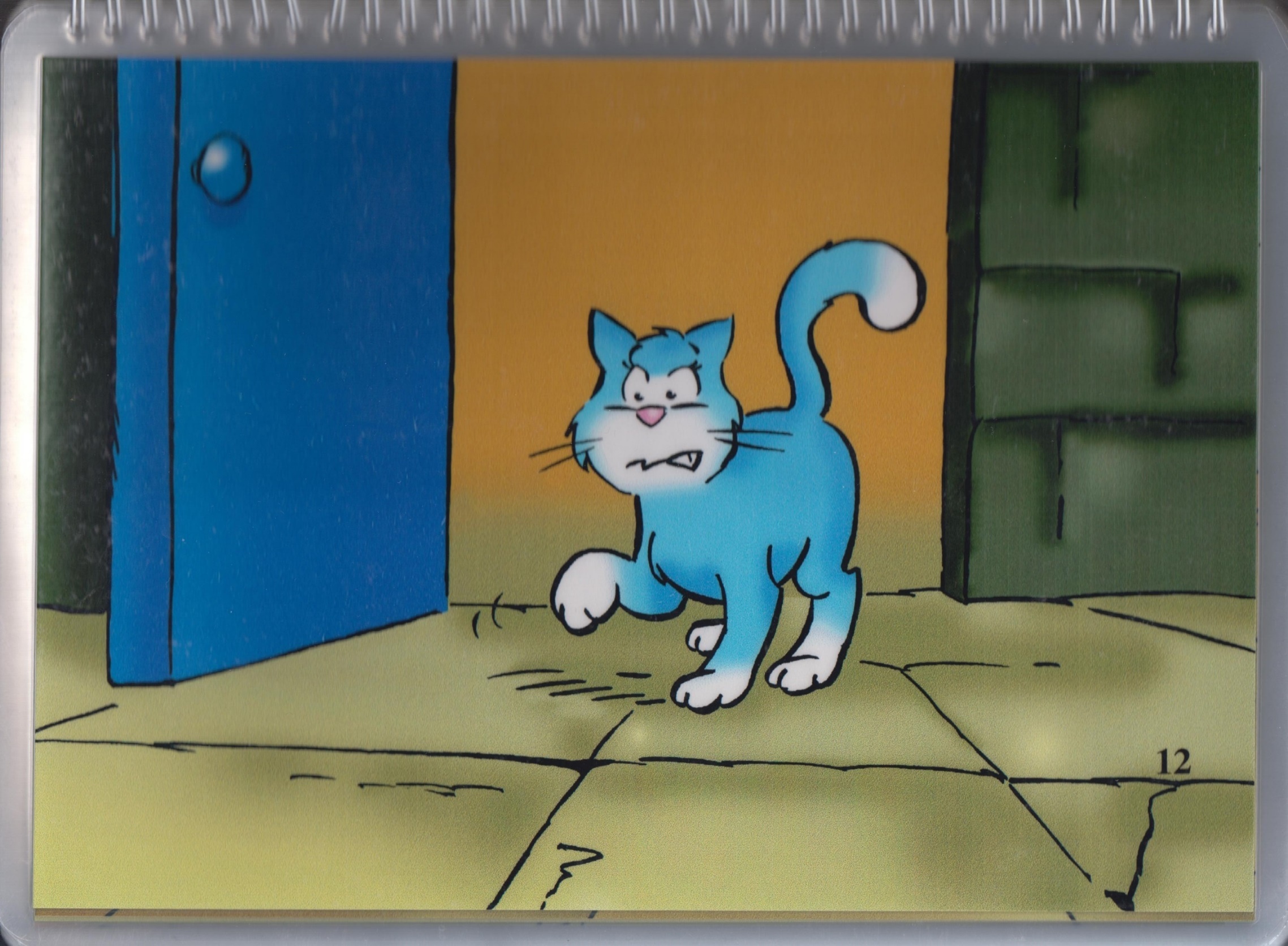 القِطُّ الجَوعان: 4                                                                         الأستاذة ناشدة بارود تيزاني
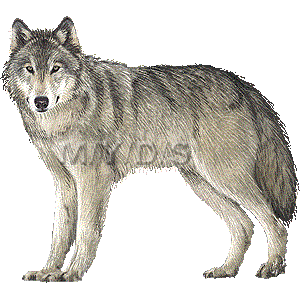 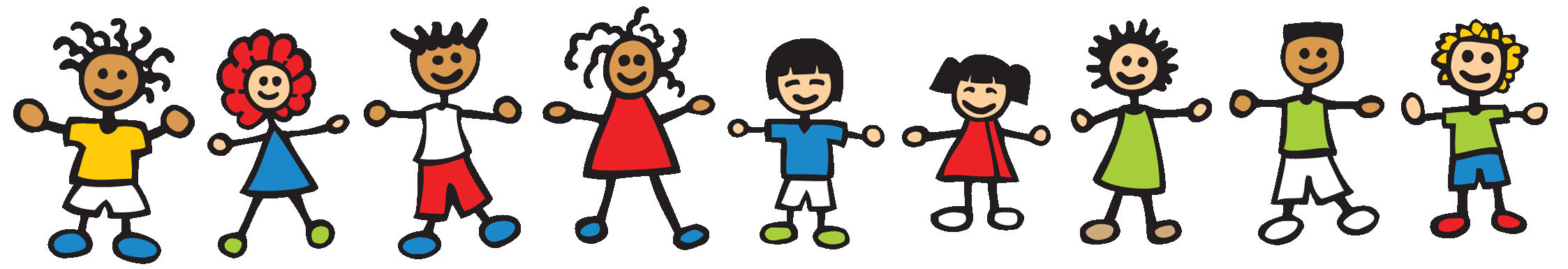 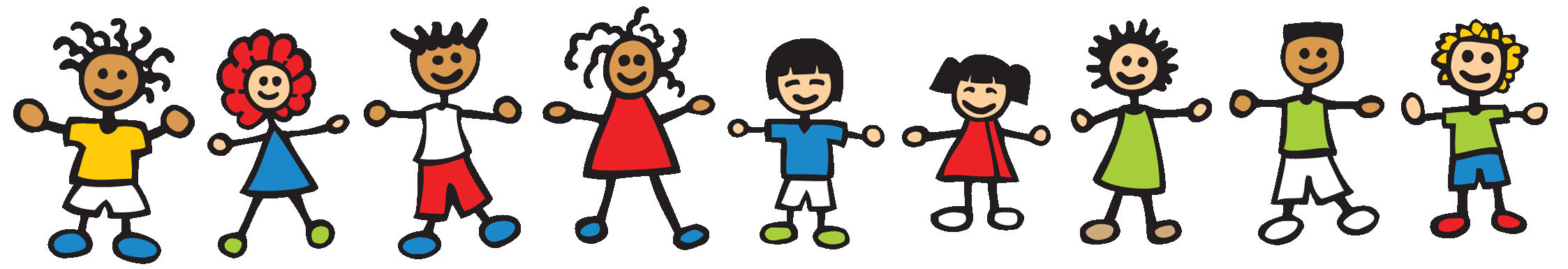 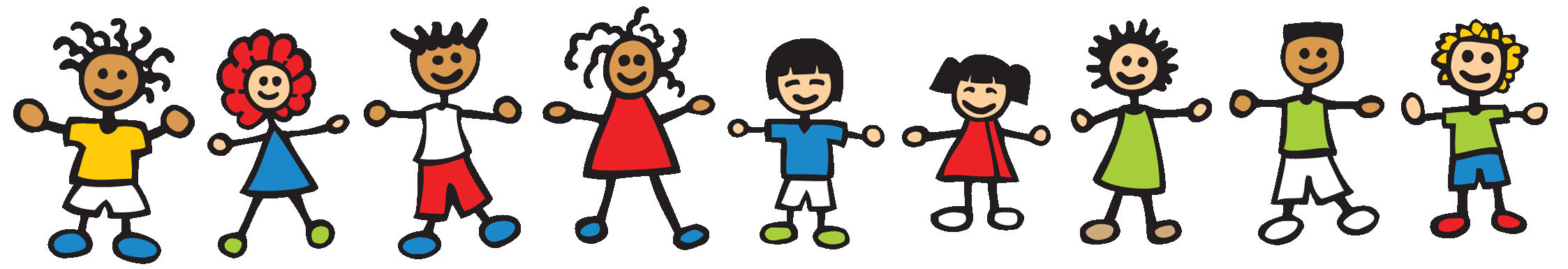 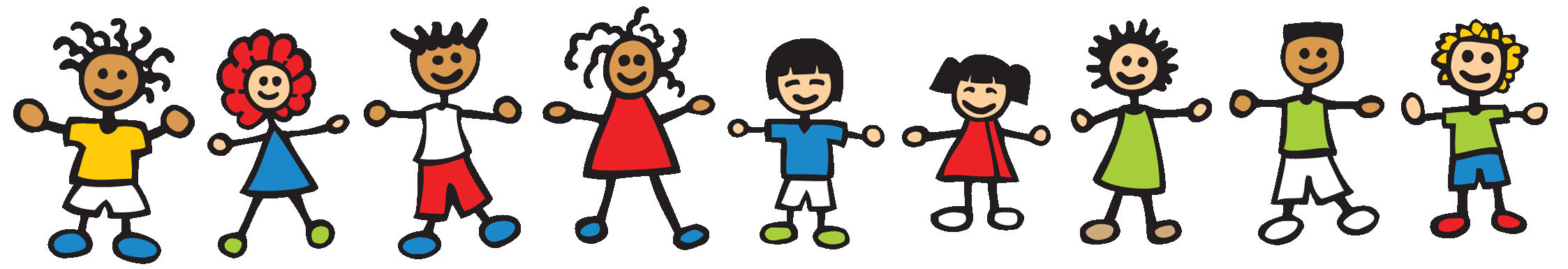 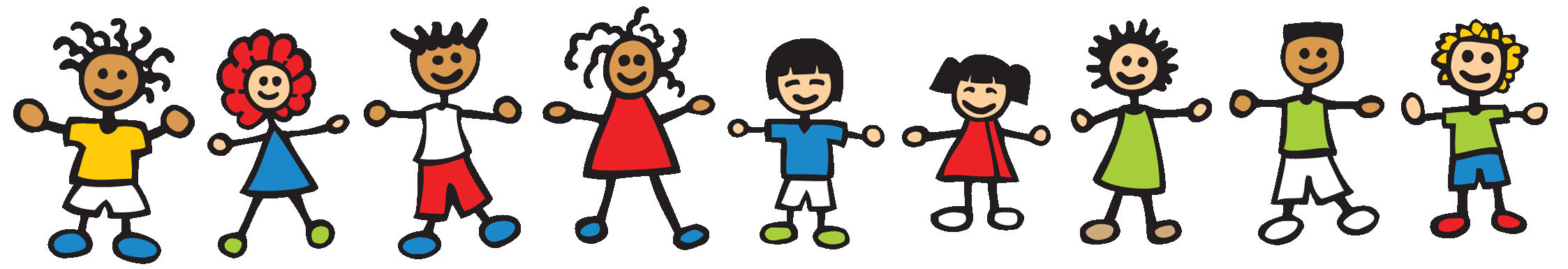 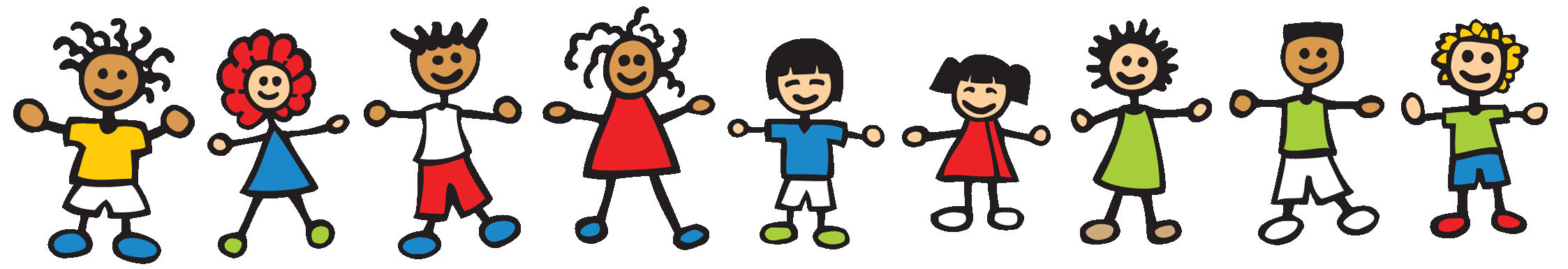 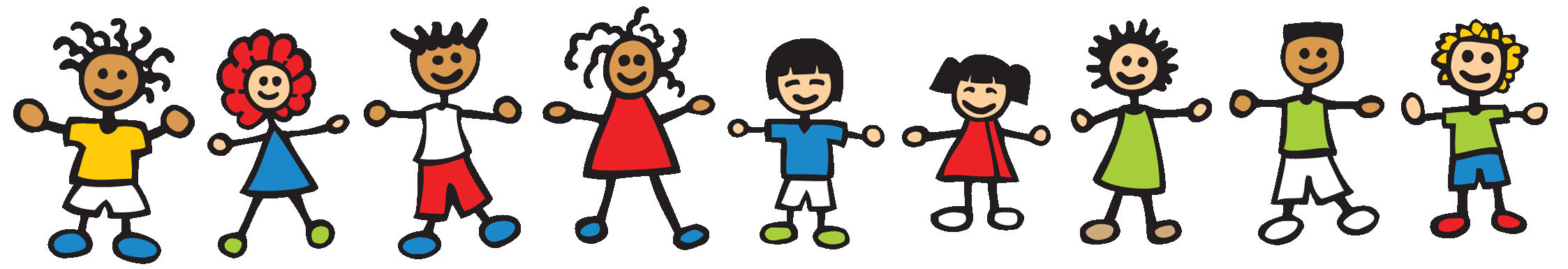 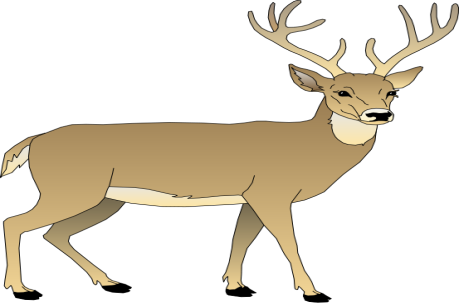 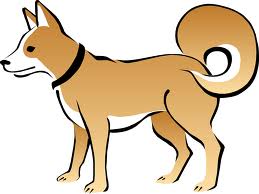 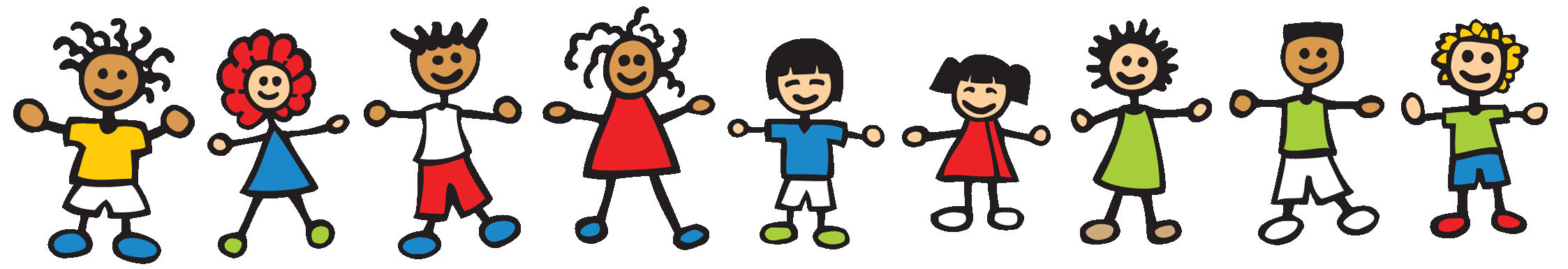 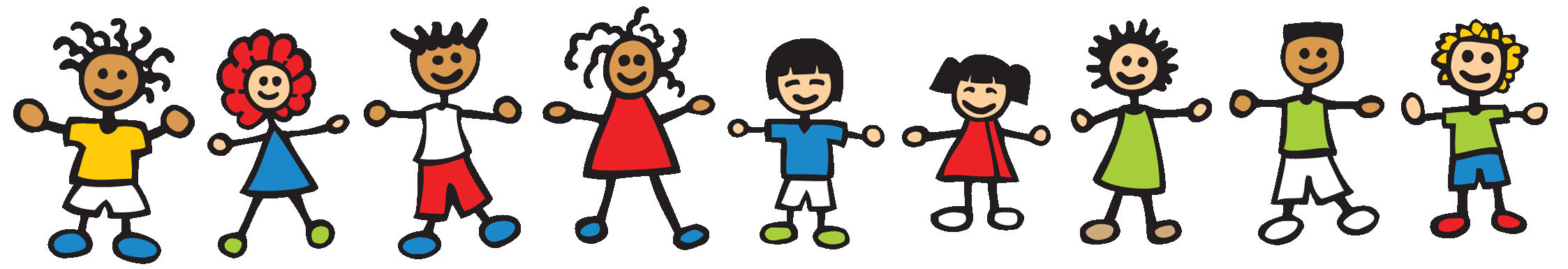 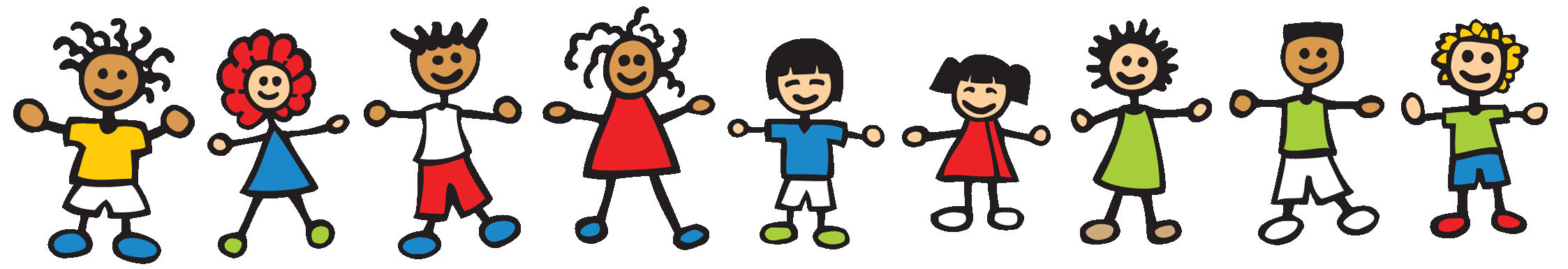 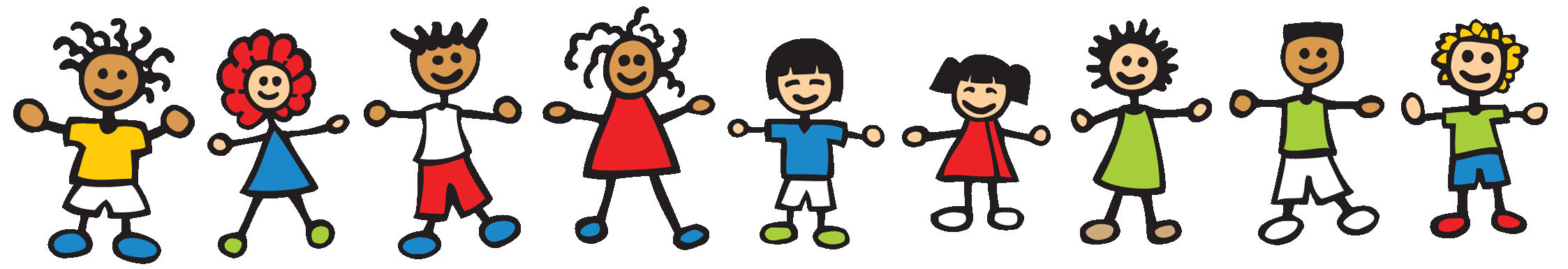 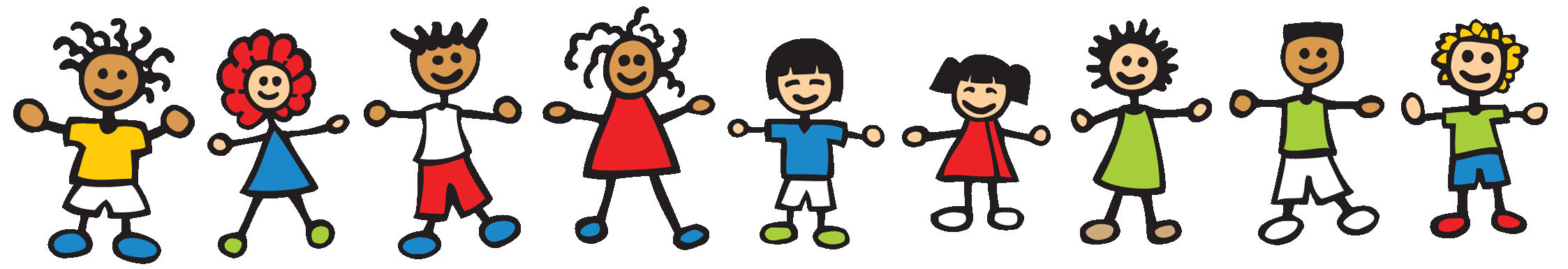 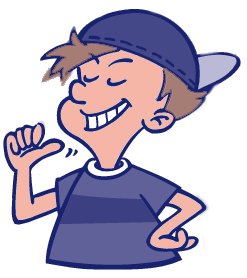 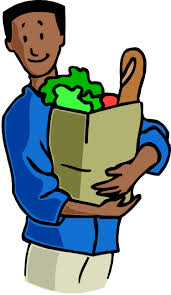 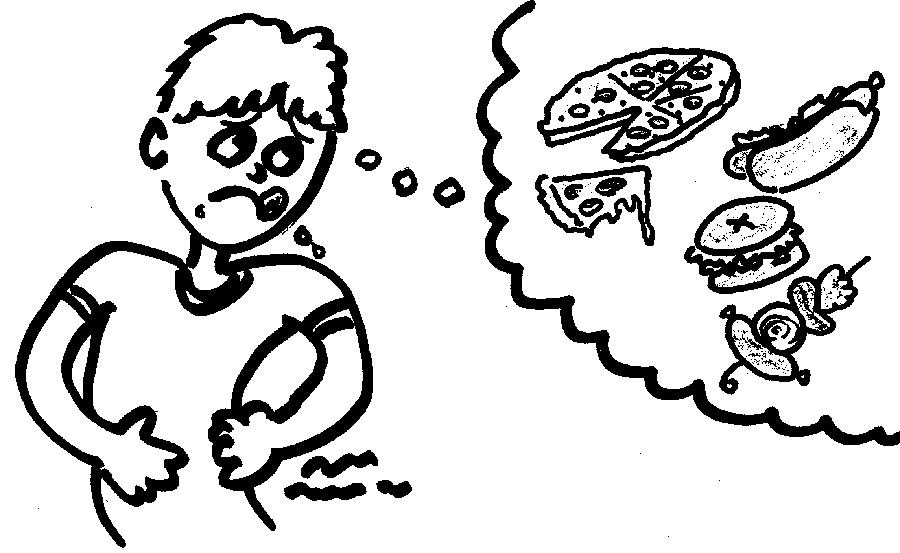 القِطُّ الجَوعان: 5                                                                         الأستاذة ناشدة بارود تيزاني
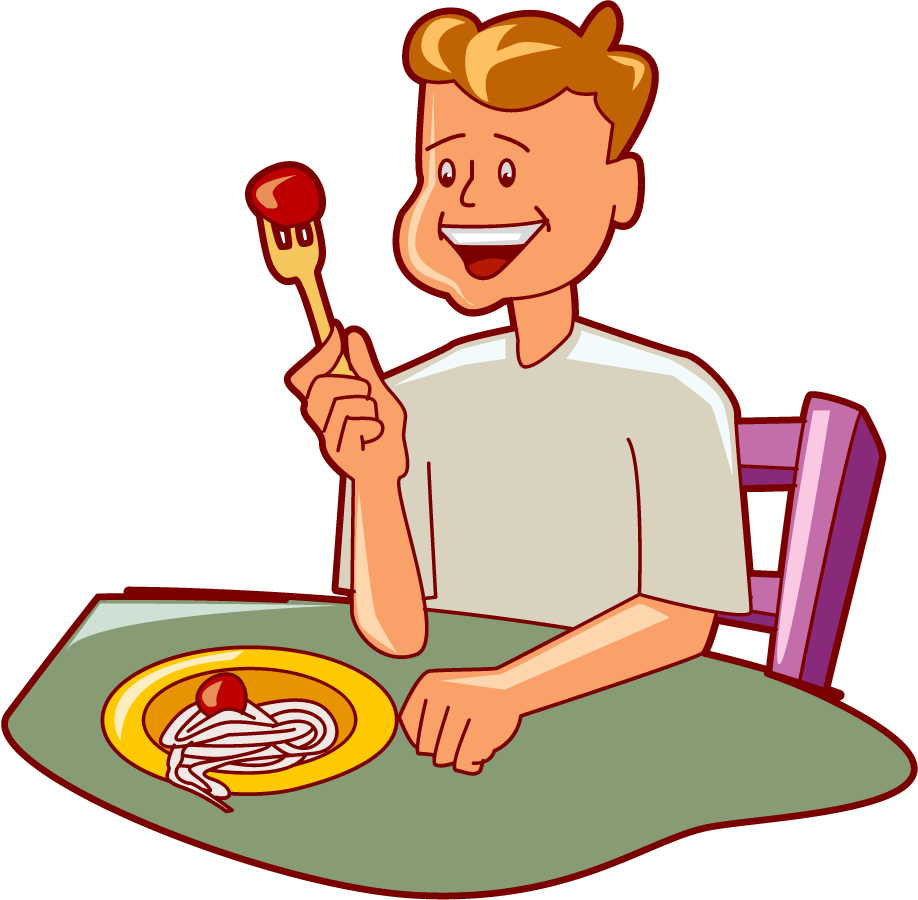 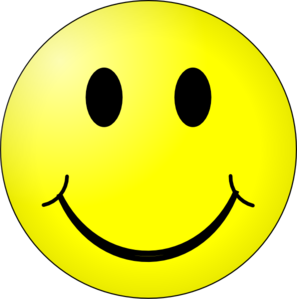 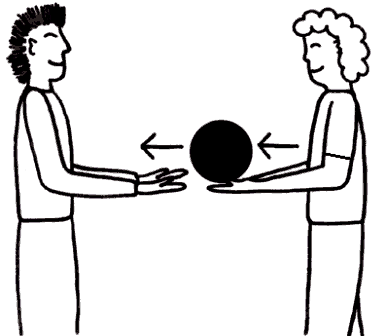 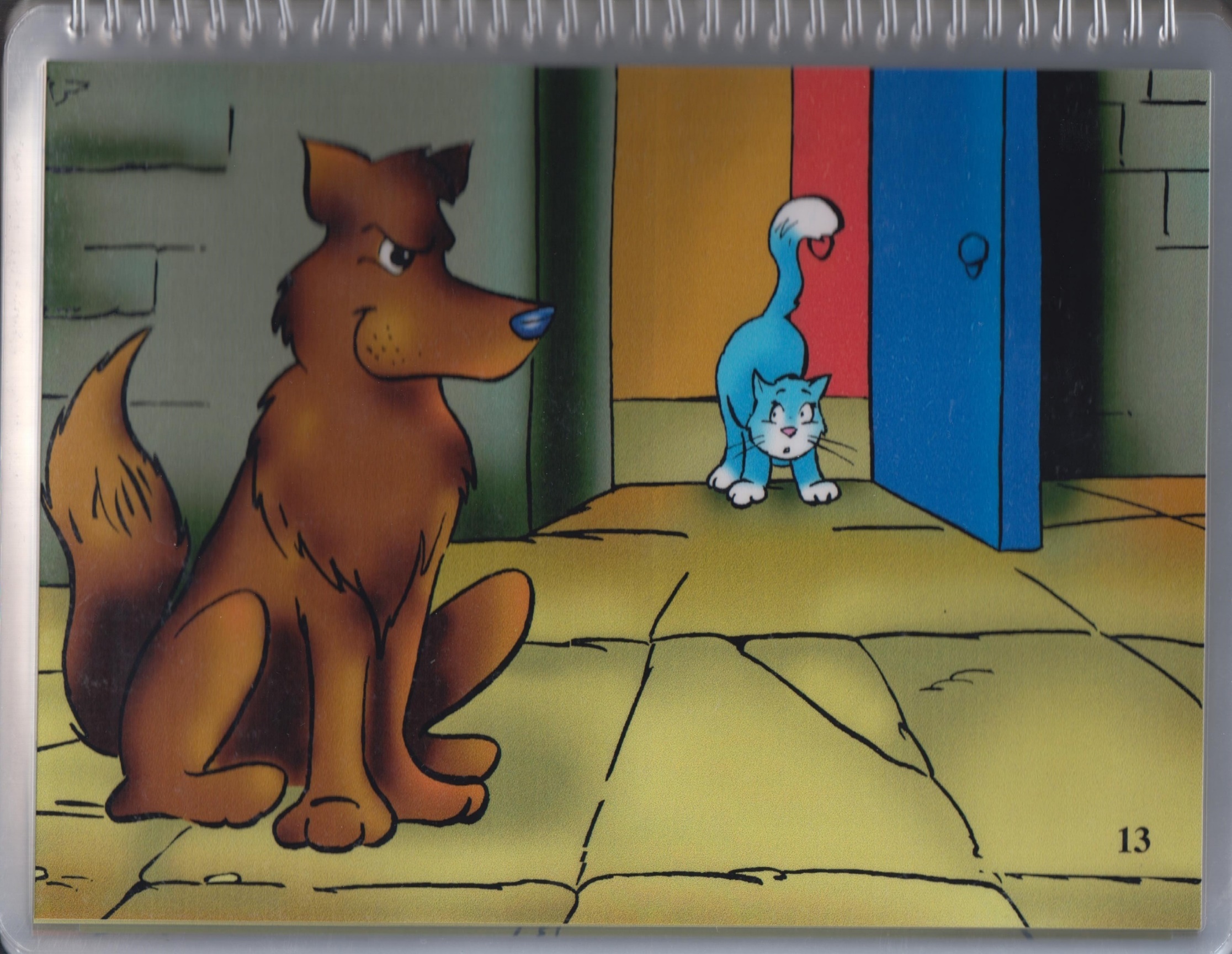 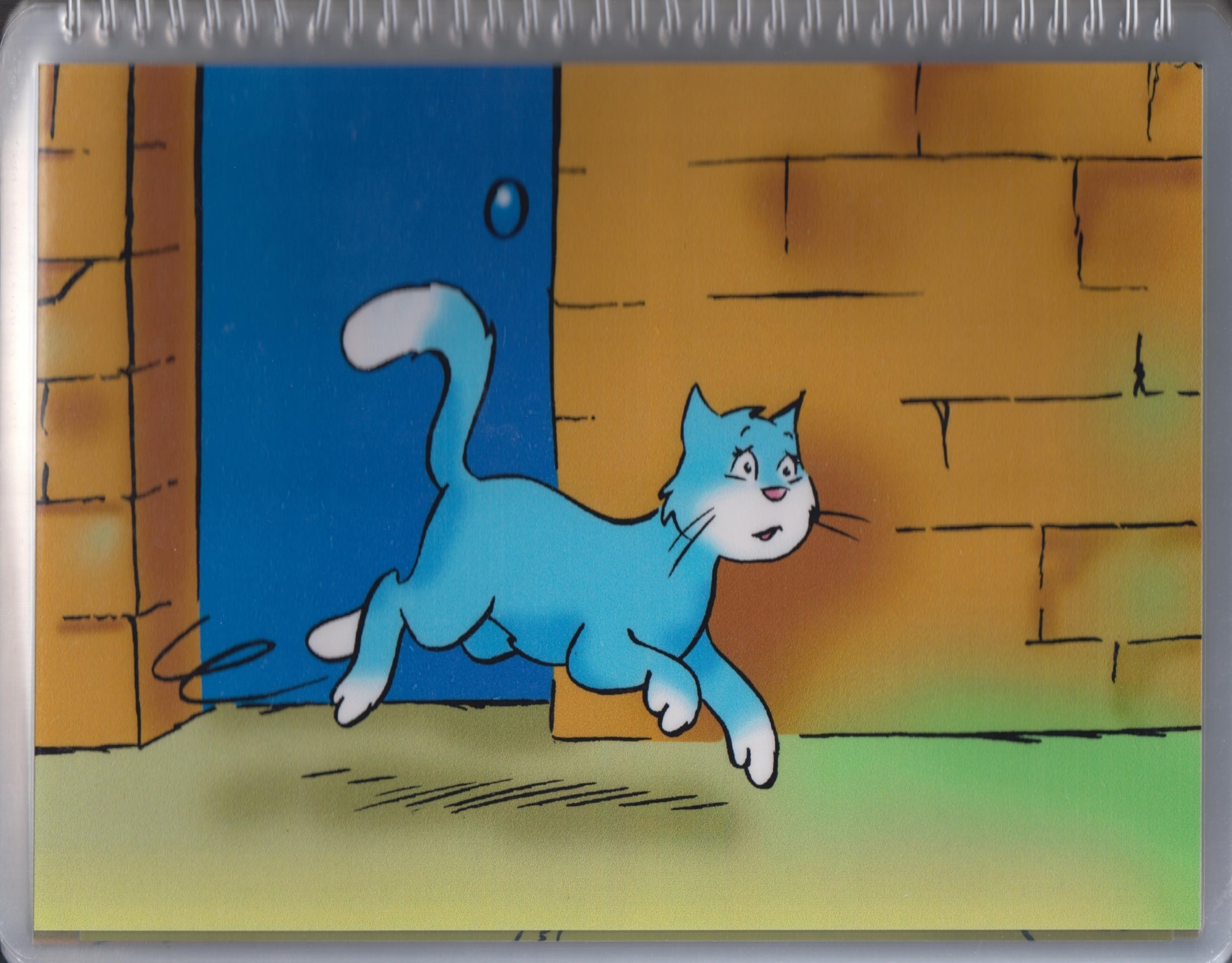 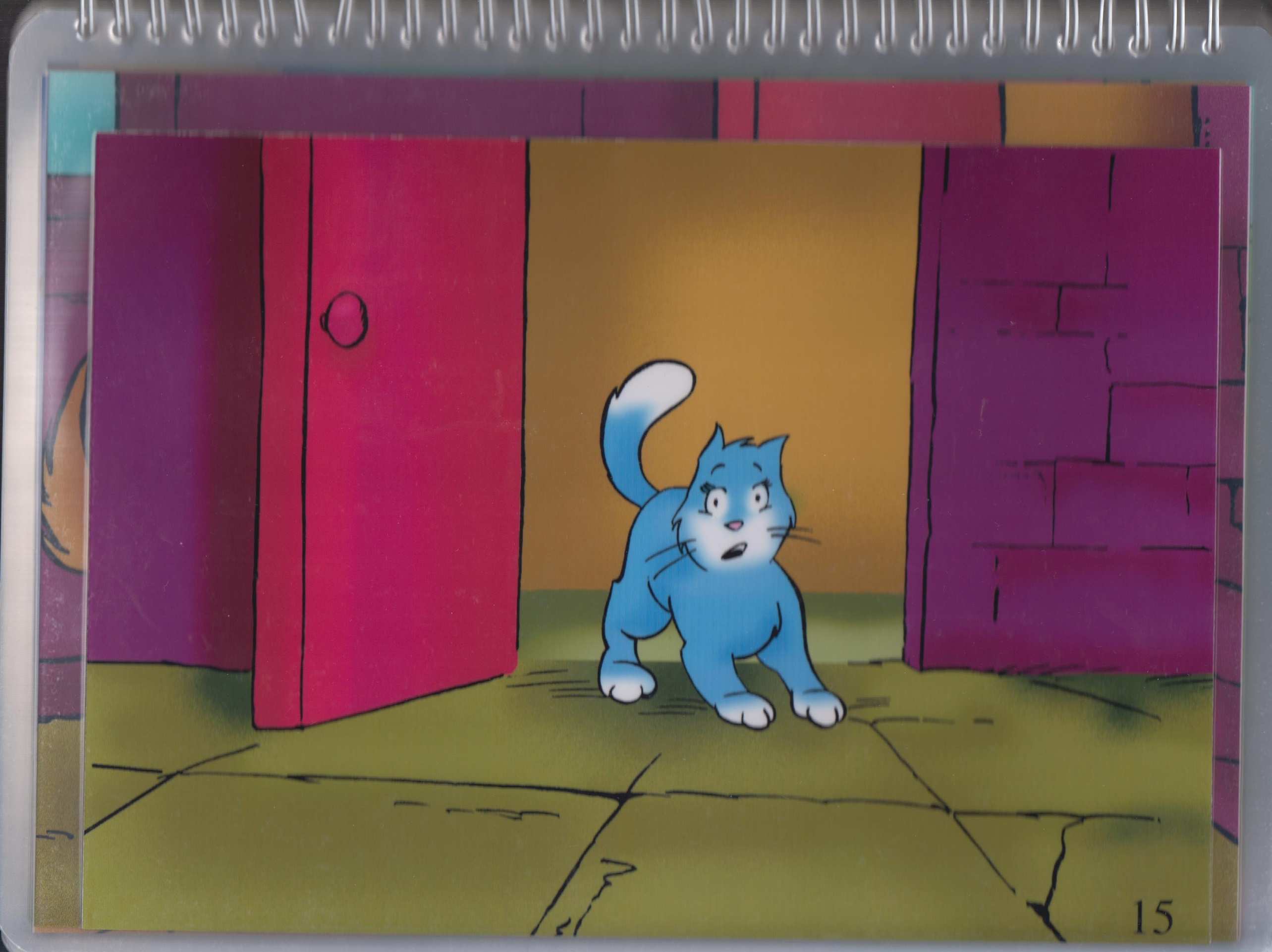 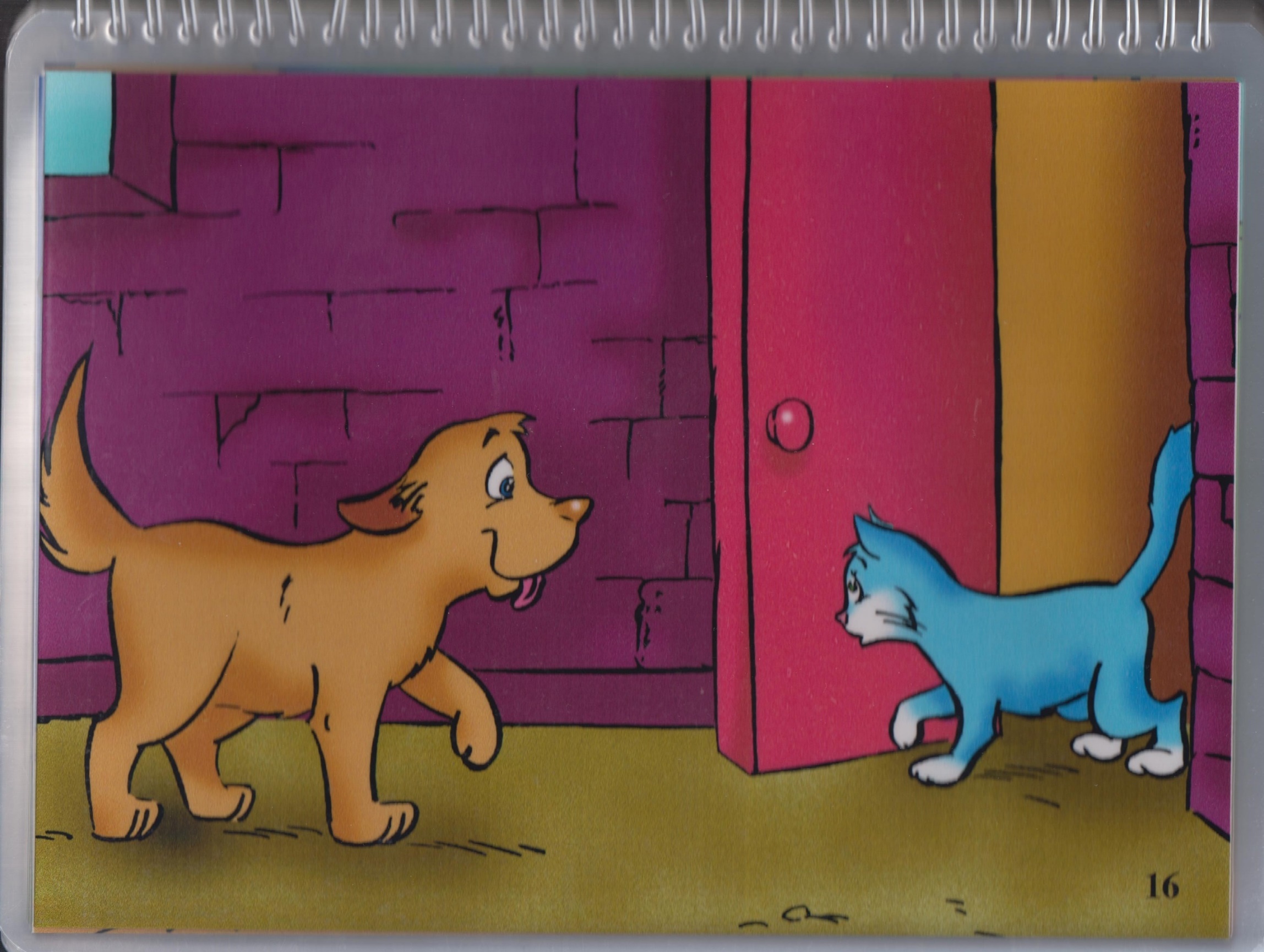 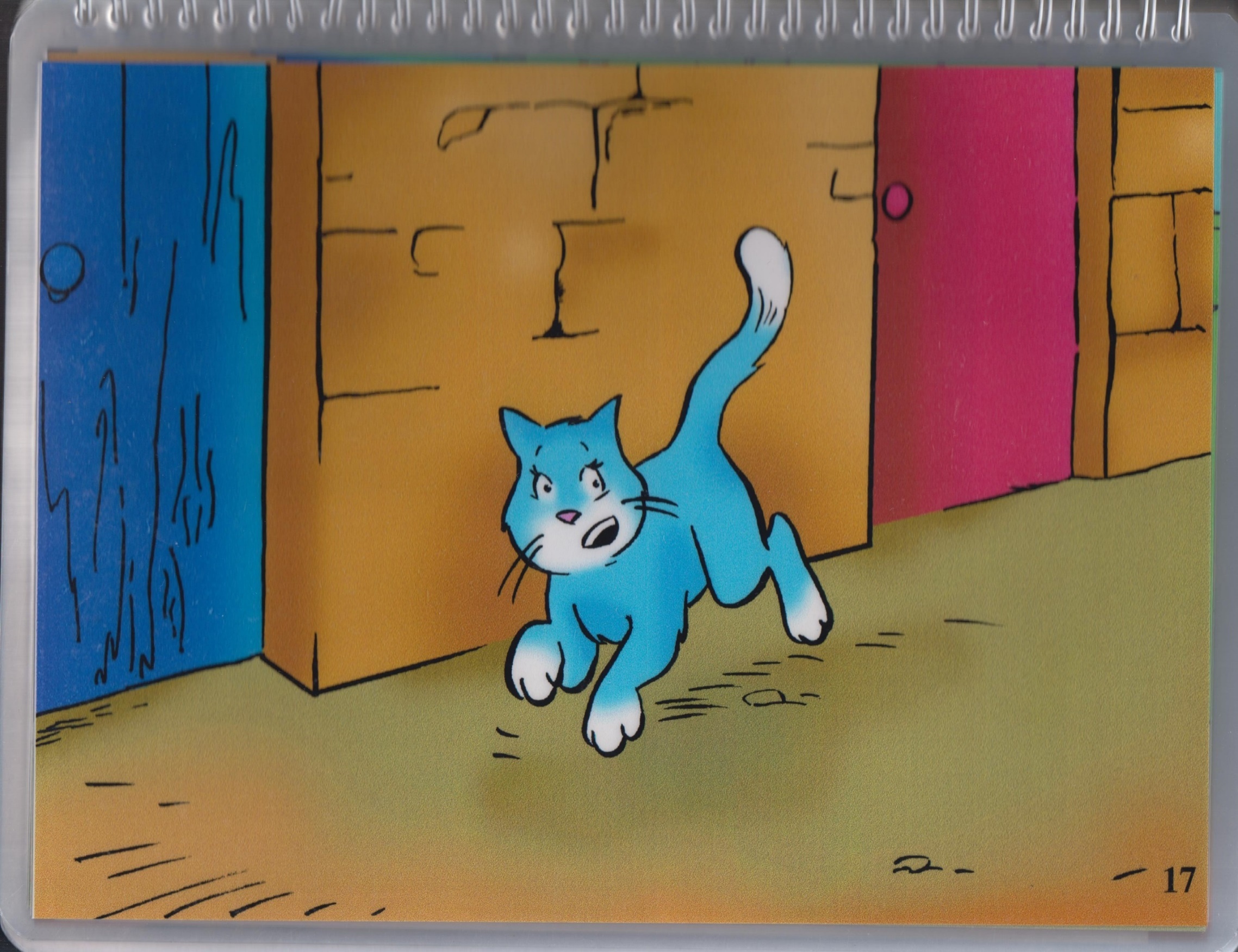 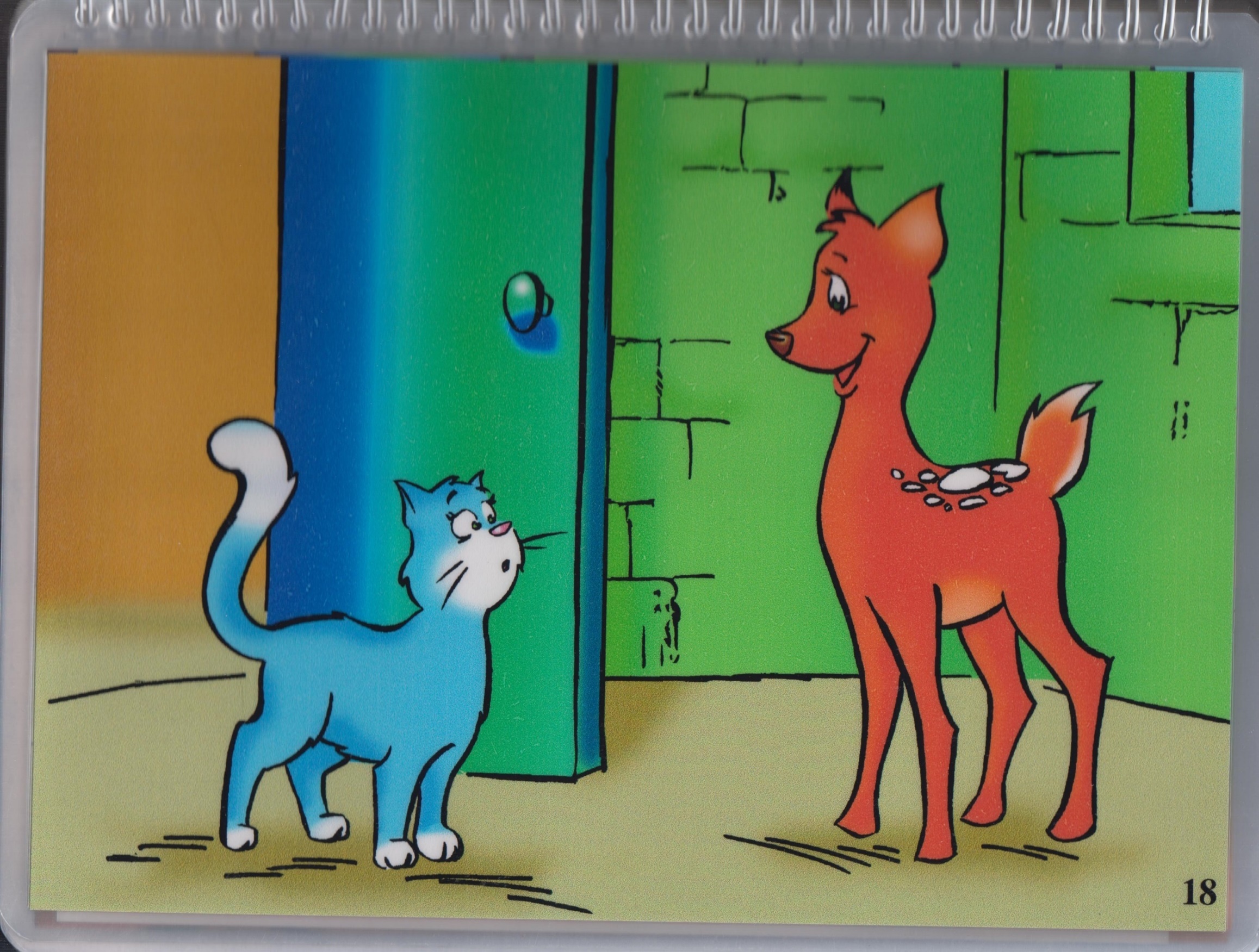 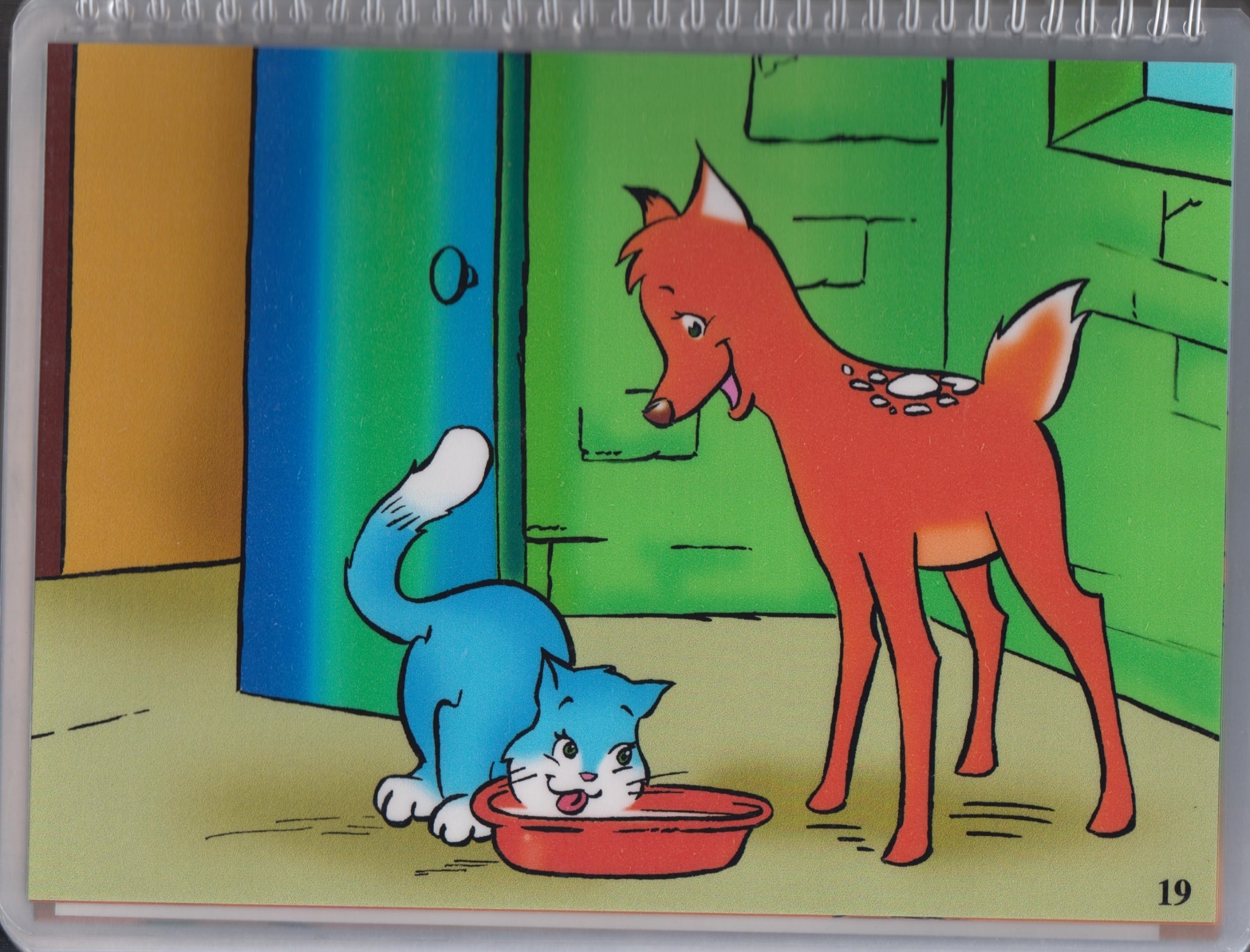 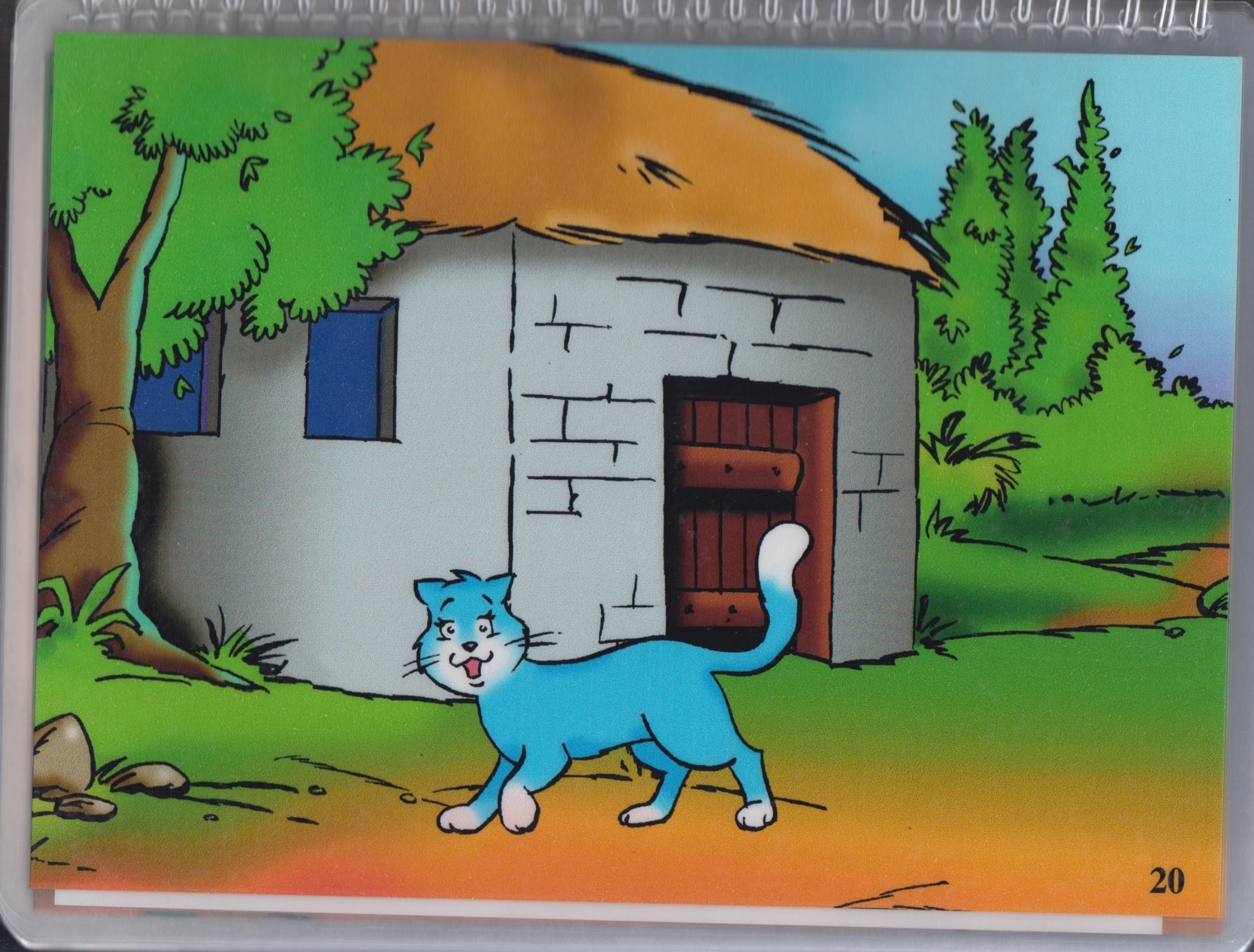 أغنية قطتي نميرةhttps://www.youtube.com/watch?v=W57y53Pt22g
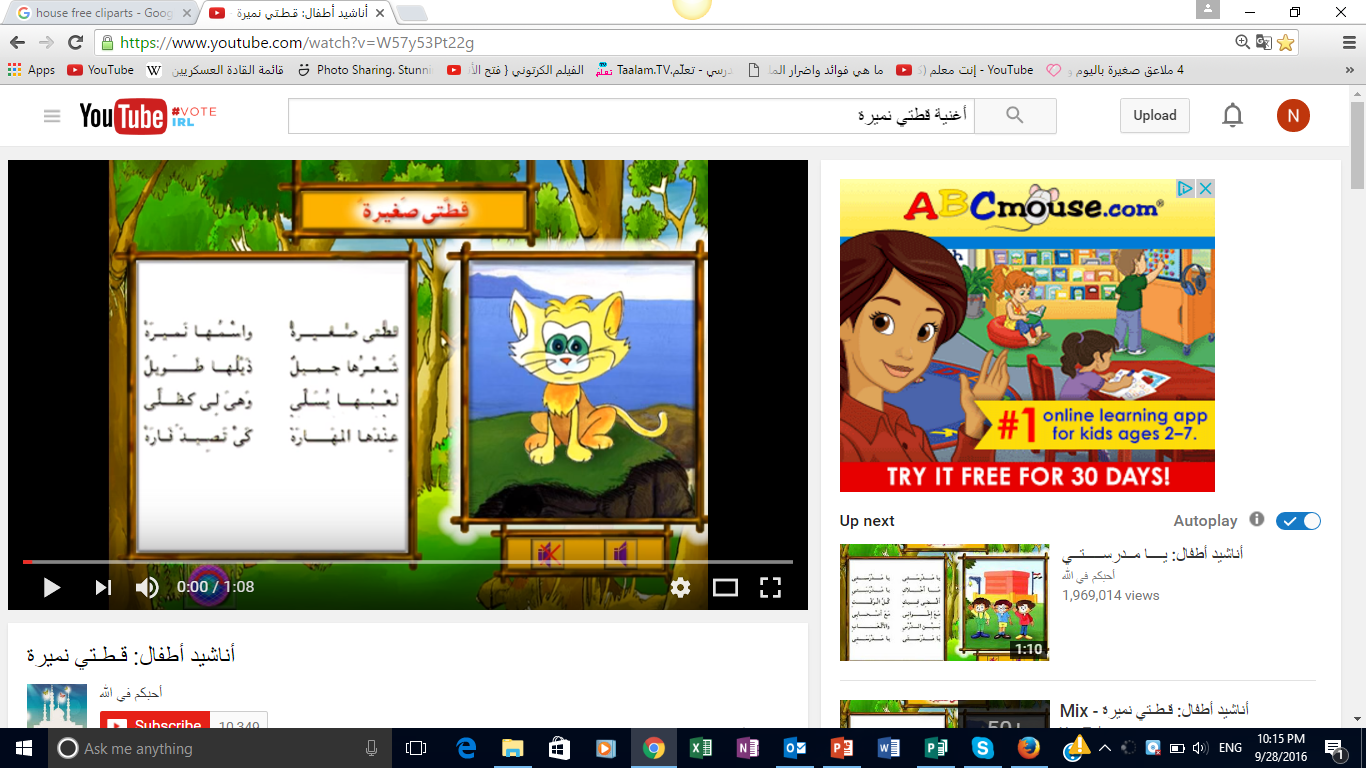